UNLOCK THE POWER OF CLOUD & MANAGED SERVICES
Dec 2024
Impact of cloud on customers digital goals
REQUIREMENTS FOR DIGITALIZATION
Modernize IT
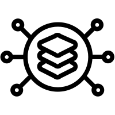 Transform IT Operations
Develop & Scale the NEW
2
Maximized automation, standardization, harmonization of support functions or standard value chain functions
Insight driven predictive capabilities
3
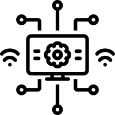 Modernize IT
Digitalize Customer Experience
Application Portfolio assessment (strategy)
Modernization – Consolidate, Retire/ De-commission
Cloud Readiness
Transform IT Operations
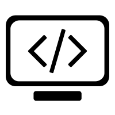 Develop & Scale the NEW
1
Agile/ DevOps – Liquid applications with rapid prototyping and quicker releases to market
Cloud First – Digital mode of operations, as a service and straight to the Cloud
Digitalize operations
Addressing CIO’s Top Cloud Priorities
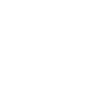 Which applications should I be moving to Cloud?
Assessment and Discovery
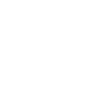 How do I execute a seamless migration without disruption in business?
Cloud Migration Strategy
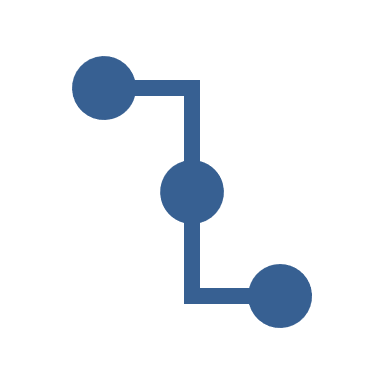 How will my erstwhile network change in a Hybrid Cloud environment?
Connecting to Cloud
How will I define the security architecture and policy when my applications will be residing in multiple Clouds and Data Centers?
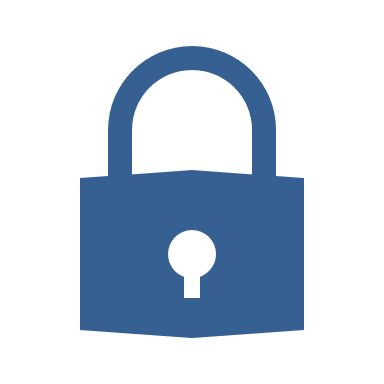 Security in the Cloud
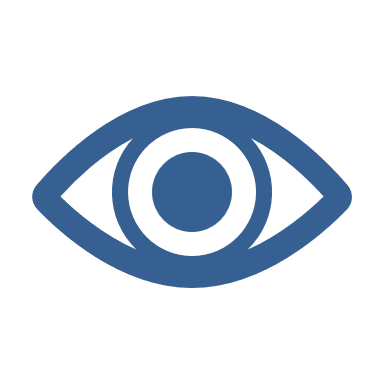 Visibility and Control
Is visibility more important than control?
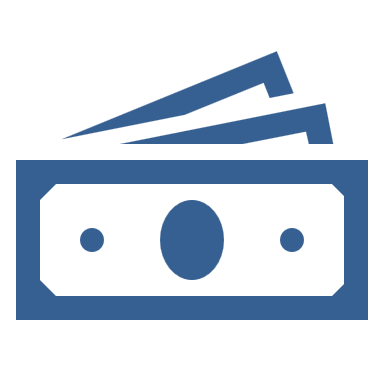 Will my cost reduce in a Hybrid Cloud model?
Cloud Cost Optimization
Project archetypes & Key Buyers
Major Deal Archetypes
Key Buyers
Description
Take over client’s entire estate & run, Transform IT (and Business)
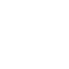 Run-Transformation-Run (Entire Estate)
CXO
Transformation-Run
Living Systems
Cloud powered IT/Business transformation and Run
Migrate Complex/Mission Critical Business Apps/Platforms
Complex App Migration
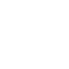 CIO
LOB
Rapid Migration of workloads to VMs
Rapid Low-Cost Migration
Focused App Migration
New Implementation
New Systems build with Cloud native technologies
Data Workload modernization, Data Strategy led new data platform build
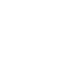 Data-Driven Migration & Transformation
CIO
CDO
Data Workload Lift & Shift
Rapid Migration of Data workloads
Data Journey
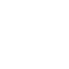 CIO
DC rationalization/modernization, Hybrid Cloud Infra
Infrastructure Modernization
Modern Infra
Land a small team/project to establish a position & then expand
Cloud Land & Expand
Land & Expand
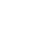 HOD
Relevant to right Outcomes for our customers
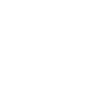 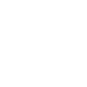 Tactical IT related Outcomes
Strategic Business Outcomes
Revenue growth- Hybrid Cloud Services
Profitability- FinOps
New customer acquisition- AI Cloud, Edge Cloud
Customer satisfaction- CMP
Time to market- Hybrid Cloud Services
Competitiveness- FinOps
And more…
IT Performance- ITSM, FSO, CMP
Cost predictability- CI Cloud, Sovereign, GCC, SAP 
Resiliency- MSOC, Cloud Security & DRaaS
Regulations & Audit- GRC 
Compliance- GRC
Utilization rates- CMP
And more…
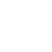 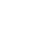 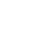 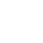 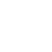 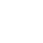 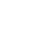 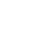 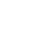 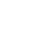 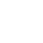 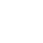 Cloud solutions have traditionally been optimized for centralized deployments 
Distributed and verticalized use cases now drive cloud innovations with a demand for demonstrable business value
How Sify aligns to Different Stages of customers Cloud Journey
Journey to cloud
Journey in Cloud
Modernization
Organizations considering  Cloud adoption
Organizations in cloud looking for efficiency in operations & costs
Organizations in cloud looking forward to digital adoption
Challenges:
App stratification
Contract models- Reserve Instance & Pay as you Grow 
Cloud model-IaaS/SaaS/PaaS/Public/Private
Visibility & Transparency
Cost control
Challenges:
App Modernization
Automation
Microservices
Cost control
Challenges:
Billshock- Increasing Opex due to excessive bills
Chargeback- Compensating more than expected
Multi-cloud management- Unable to manage multiple clouds from unified dashboard
Solution:
App assessment & rearchitecting 
CMP- AI/ML led automation
Bare metal as a Service,
DevSecOps & K8S
AI Cloud
FinOps
Solution:
FinOps
CMP- Chargeback 
CMP- Unified visibility
AI/ML-Led Automation
Solution:
Assessment
Business partnerships, Hyperscale CSPs
Migration
AI/ML led cloud management platform
FinOps
Industry adoption In Different stages of cloud journey
Journey in Cloud
Modernization
Journey to cloud
Organizations in cloud looking for efficiency in operations & costs
Organizations in cloud looking forward to digital adoption
Organizations considering 
 cloud adoption
BFSI
Insurance
Asset & Investment Mgt
Large Banks
Fin Tech
Small & Medium Banks
Capital Market
MRD
Retail
Discrete MFG
Logistics
E-commerce 
Aero Tech, Agri Tech 
Automobiles
Utility 
Mid size Manufacturers
Life Sciences
Pharmaceuticals
Health Tech
Healthcare 
Biochemical
Education
Learning & Training Centers
Edu Tech
Universities
Media & Ent
Digital Media
OTT Players
Print Media 
Production Houses
Software Development 
Infrastructure OEMs 
Security OEMs
Telecom & ISPs
IT/ITeS
BPOs/KPOs
System Integrators
HYBRID MULTI-CLOUD delivery model
Hybrid workload placement drivers
Striking the perfect balance
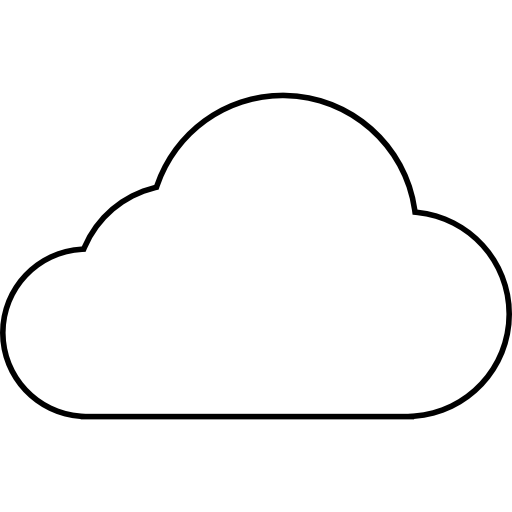 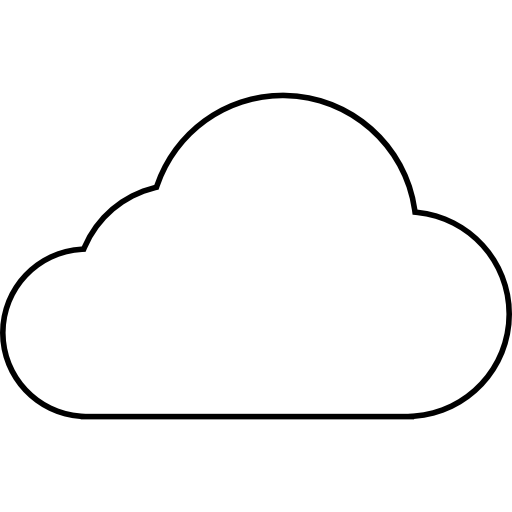 Public 
Cloud Drivers
Private 
Cloud Drivers
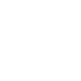 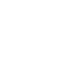 Innovation
Speed
Regulatory
Data Gravity
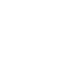 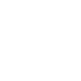 Existing Investment
Consumption
Scale
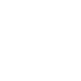 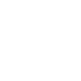 Performance
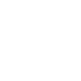 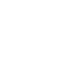 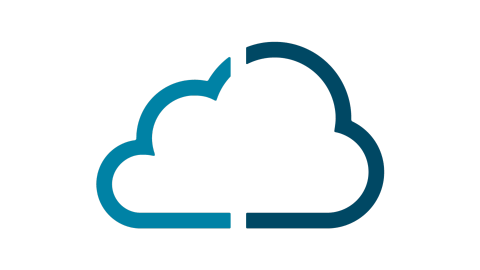 Elastic Workloads
Fixed Workloads
Public Cloud Providers
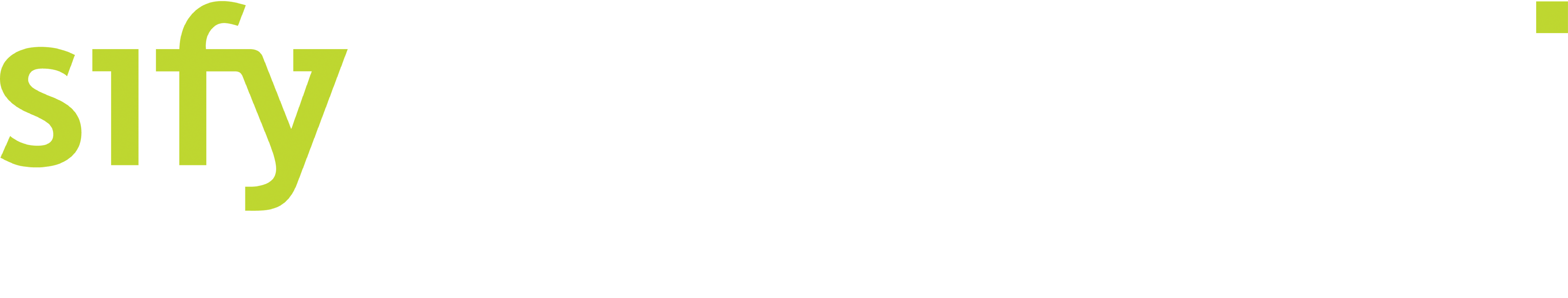 Hybrid Cloud
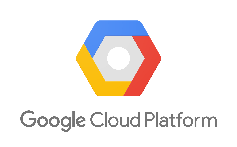 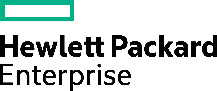 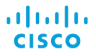 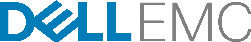 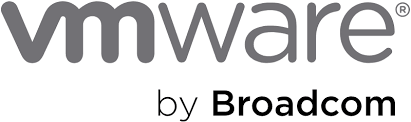 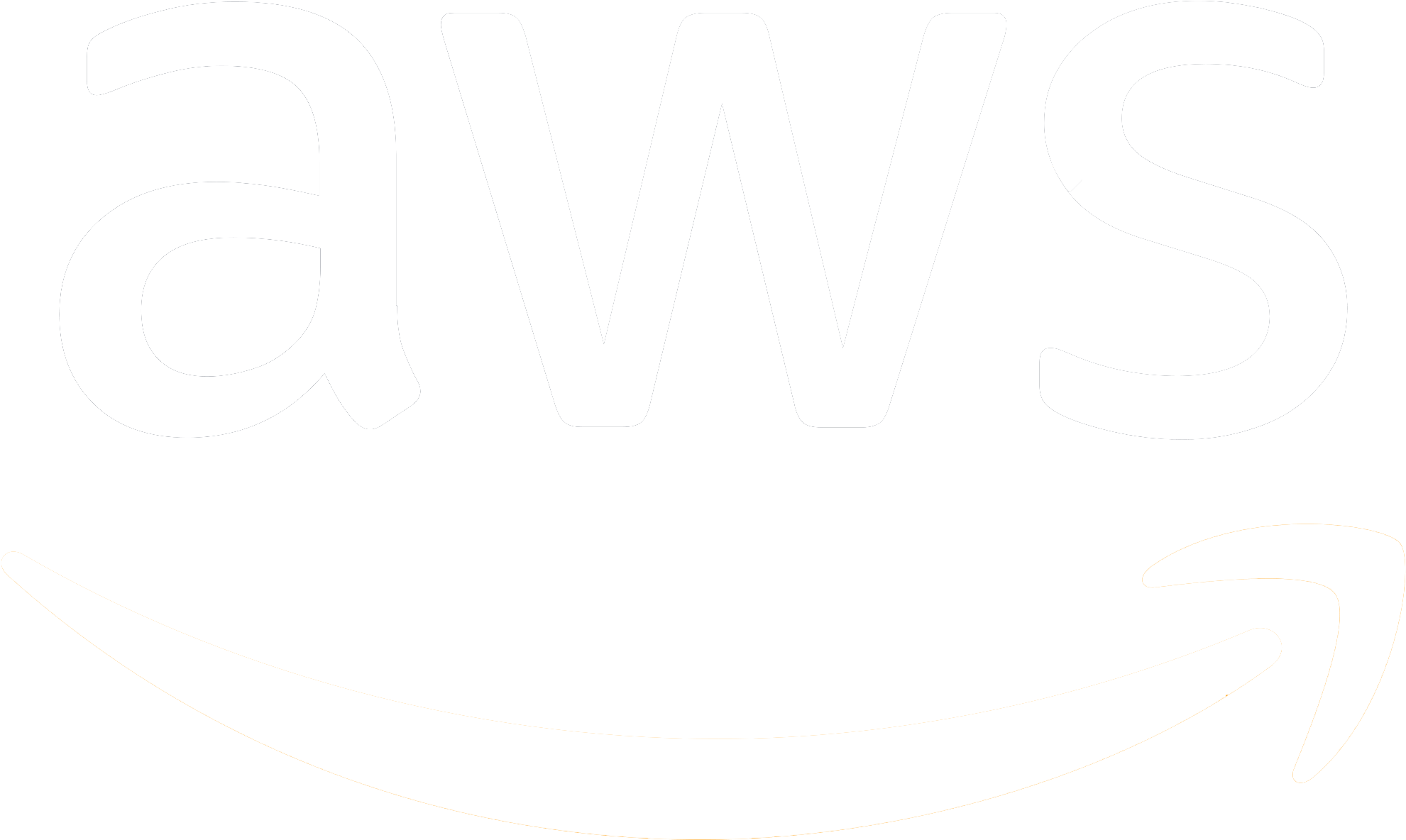 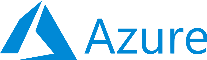 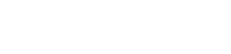 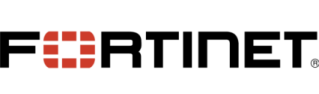 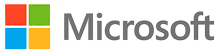 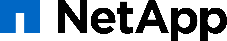 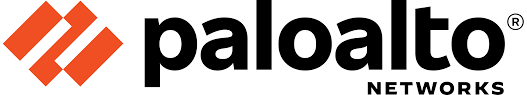 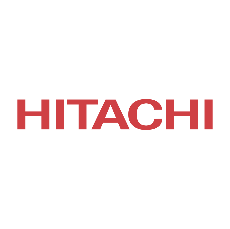 Sify cloud & Managed services
Cloud managed Services - portfolio
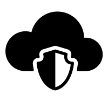 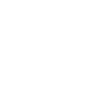 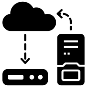 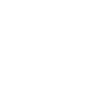 Assessment led architecture design, build services for multi/hybrid IT solution
Migration best practices for minimal services disruption
Sify CI Enterprise Managed Private /Hybrid Cloud
Hyperscale Cloud Services (AWS, OCI, GCP, Azure) & Hyperscale adjacent DC
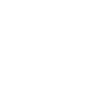 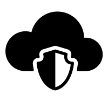 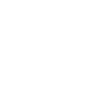 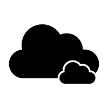 Comprehensive security framework- preventive, corrective & detective
Resiliency and data protection solutions and services
Multi cloud management platform providing unified visibility & cost control
Cloud enhanced services 
AI/ML, Microservices, 
Analytics
Hybrid multi cloud with cloud adjacency
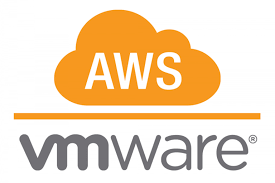 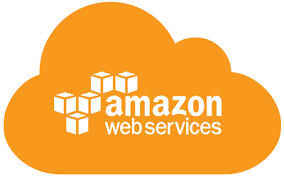 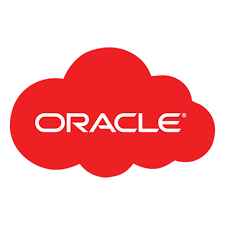 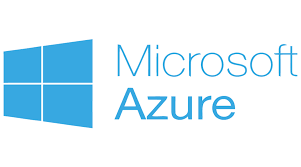 Hybrid Cloud
Hyperscale Clouds AT VERY LOW LATENCY
Express Route
Hybrid Cloud
RABALE DATA CENTER (Cloud Adjacent)
DC INTERCONNECT
Direct Connect
Sify Cloud Connect
Partner Interconnect
Hybrid Multi Cloud Management Platform
Managed Services
Far DR
AIROLI DC (Near Cloud / DR) - Enterprise Multi Tenant Cloud AT MINIMAL LATENCY
Sify MULTI-CMP driven  | AIOps Platform for Managed Services
FAR DR READY
Colo
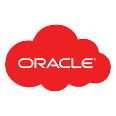 CI Trading Cloud
CI Community
GCC –Make-in-India
SEC - SAP GRID
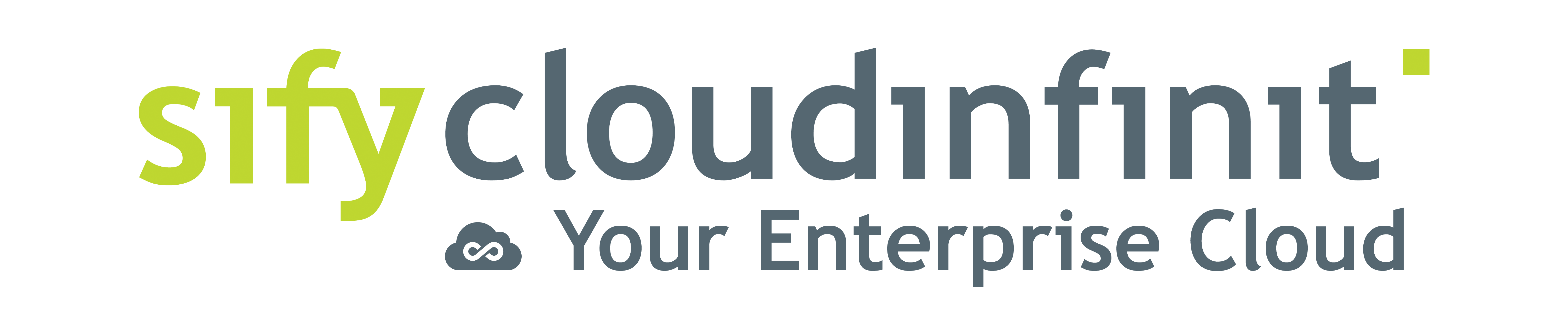 Hyderabad Data Center
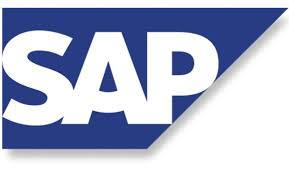 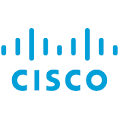 [Speaker Notes: Sify USP and strength is integrated service stream of Sify Cloud and low latency Cloud connect to Public cloud]
CloudInfinit: agile & scalable Hybrid cloud platform
A comprehensive cloud computing platform that provides a wide range of cloud services designed to meet the diverse needs of businesses, from startups to large enterprises.
SIFY CLOUDINFINIT ENTERPRISE PLATFORM
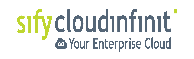 ENTERPRISE SAP GRID
SOVEREIGN AI CLOUD
GCC CLOUD
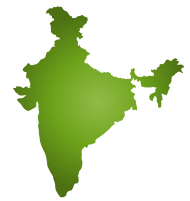 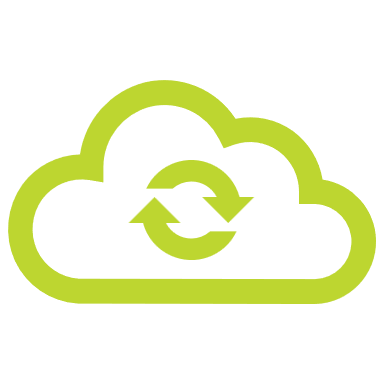 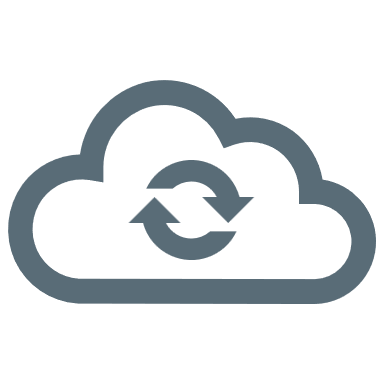 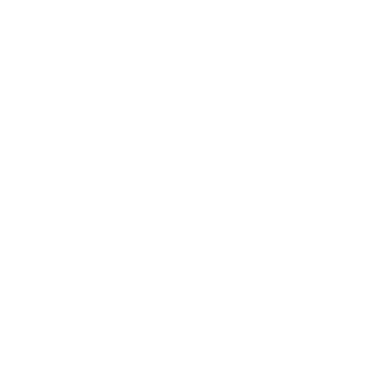 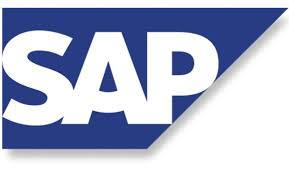 Flexible choice of sizing the instance as per business and performance demand
Predictive costs across catalog - No bill shock &
No egress costs
Various Sovereign cloud landscapes, such as Banking, Trading, and Make-In-India Cloud
Regulatory and compliance-ready POD: SEBI, RBI, IRDA, MeitY empaneled to meet Data Localization
Designed for scalable, cost-efficient, and compliance ready workloads across industries
CloudInfinit+AI: High performance GPU AS a service
Our cloud platform is now elevated to meet demands of deep learning, machine learning, AI training, inferencing... 
With Nvidia's advanced GPUs, get unparalleled performance, high network throughput & low latency, crucial for AI workloads.
High-Performance 
Infrastructure
Optimized for 
AI Workloads
High Network Throughput &
 Low Latency
Powered by Nvidia's state-of-the-art GPUs, Sify CloudInfinit+AI offers exceptional computational power, enabling rapid AI model training and efficient inferencing.
Tailored specifically for deep learning and AI applications, the platform supports complex algorithms and large datasets, enhancing the accuracy and speed of AI operations.
Enable low latency interconnect to Hyperscalers and other Data Centers supporting all Hybrid Cloud deployment data sources
State-of-the-Art Data Centres
Scalability, Flexibility & Security
Enhanced Collaboration
Offers scalable resources to support growing AI workloads, allowing  to expand seamlessly while maintaining robust data security and compliance with industry standards.
Hosted within Sify's top-tier data centers, CloudInfinit+AI delivers secure, dependable, and scalable computing resources, supported by Sify’s extensive network and infrastructure expertise.
By integrating Nvidia’s technology with Sify’s CloudInfinit+AI, businesses can leverage advanced AI tools and frameworks, fostering innovation and accelerating time-to-market
Democratizing access to high-performance computing, driving innovation and efficiency for organizations
CloudInfinit+AI: Service catalogue
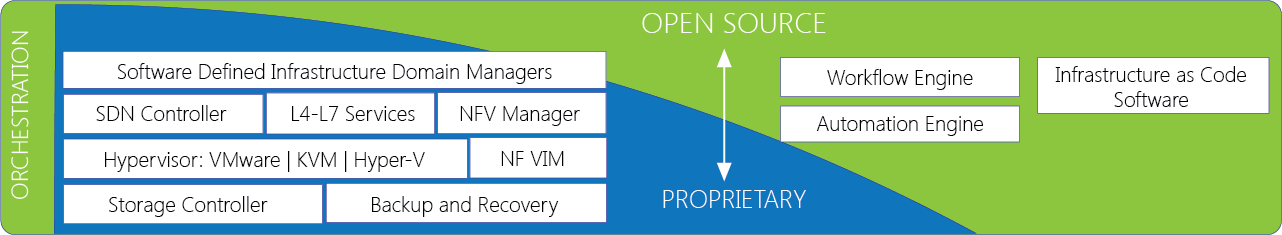 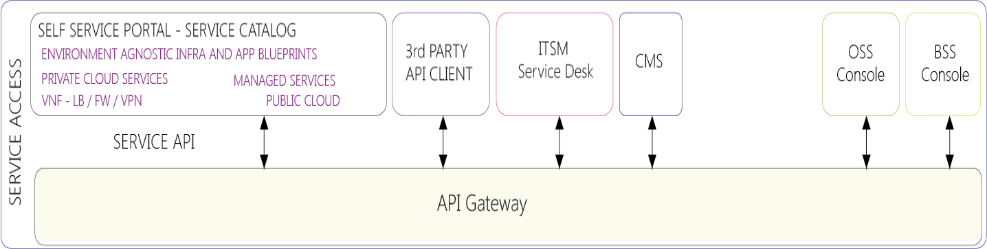 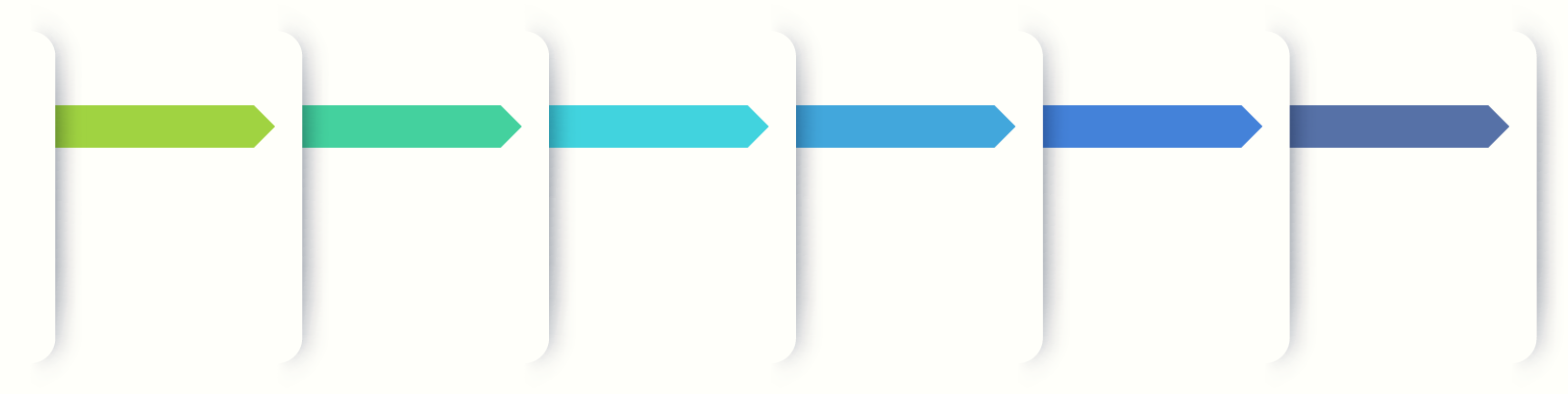 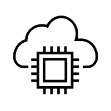 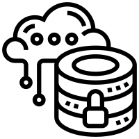 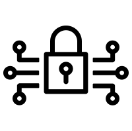 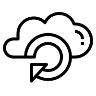 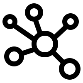 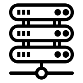 NETWORK
SECURITY
BACKUP
STORAGE
COMPUTE
AI COMPUTE
Internet bandwidth Mbps / GB plan
SLB/GSLB
DNS
IP-Sec VPN
Cloud Connect
InfiniBand 
Nvidia NVLink
Enterprise SAN 
All Flash NVMe
High Performance
Low Latency
Scale on IOPs
Network Attached Storage
Object storage
D2D, D2C, D2T
Ransomware Protection
Air Gap Backup
Immutable
Second Copy
Snapshot Management
Archival
Cold Copy
Firewall (VPDC)
NIDS / IPS
Host Security
Fortnox UTM
WAF and DDoS
SIEM
Log Management
Antivirus
MFA
Virtual Private Instances (VPI)
Virtual Private Enterprise (VPE)
BareMetal Server
Disaster Recovery as a Service
SAP Grid
AI Infra DGX, VGPU & MIG
GPU VDI
Generative AI
Machine Learning 
AI Training & Inferencing 
Nvidia H100, L40s, L4
Scalable, secure cloud Infrastructure support for diverse business needs
Sify AI Cloud: AI GPU Acceleration Models
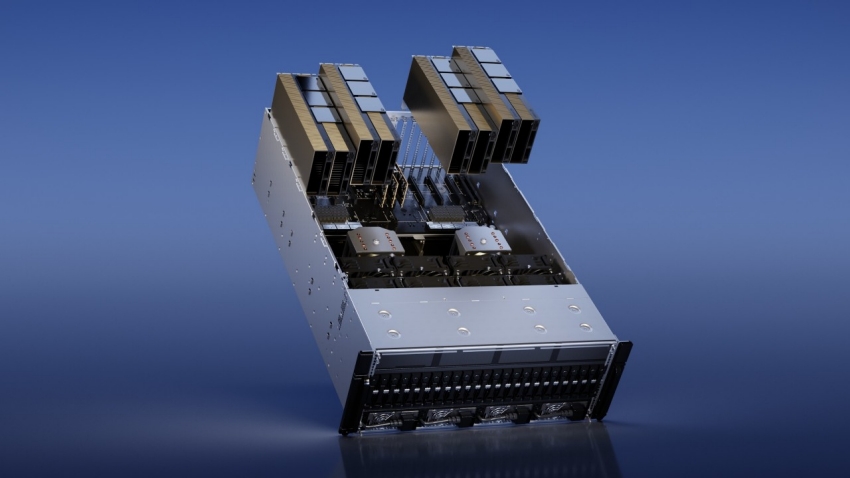 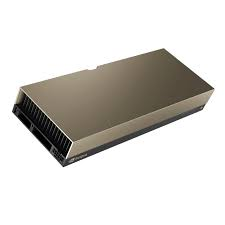 Nvidia H100 Tensor Core: 
Unleashing the Future of AI Performance
Nvidia L40s: 
Delivering unprecedented visual computing performance
The H100 features the latest generation of Tensor Cores, delivering up to 20 times the performance of its predecessor, the A100, for AI and HPC applications. For high-performance computing (HPC) applications, H100 triples the floating-point operations per second (FLOPS) of FP64 and adds dynamic programming (DPX) instructions to deliver up to 7X higher performance.
The NVIDIA® L40S GPU delivers unprecedented visual computing performance for the data center, providing next-generation graphics, compute, and AI capabilities. Built on the revolutionary NVIDIA Ada Lovelace architecture, the NVIDIA L40S harnesses the power of the latest generation RT, Tensor, and CUDA cores to deliver groundbreaking visualization and compute performance for the most demanding data center workloads.
Sify Cloud Container “CKS” integrated – Nvidia DGX Architecture
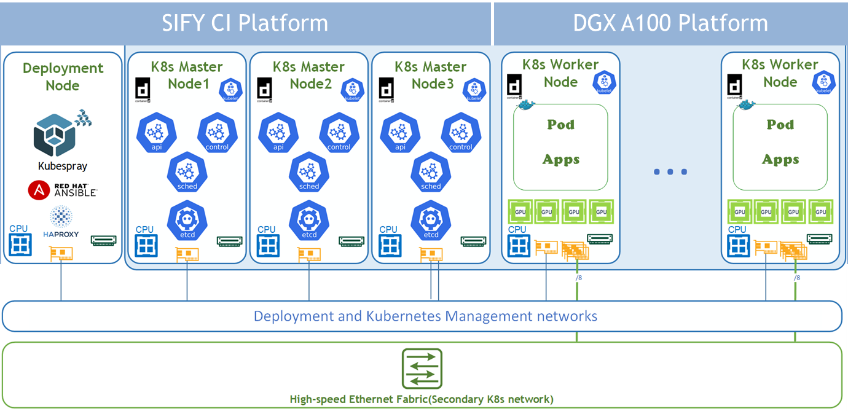 Multi cloud management platform
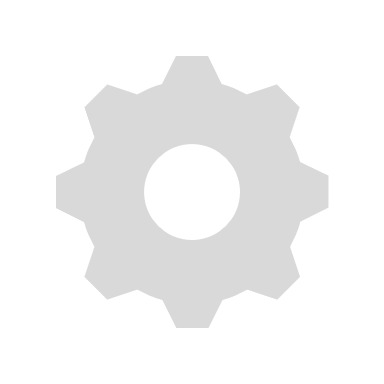 Provisioning
Orchestration
Configuration
Billing / Chargeback
Systems Management
Capacity
Cost Management
Sify InfinitCMP ensures better visibility, control and governance across multi clouds.
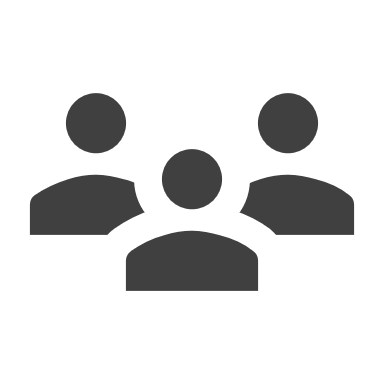 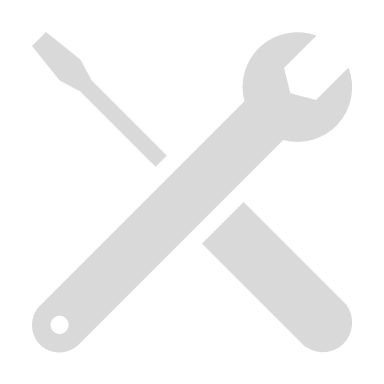 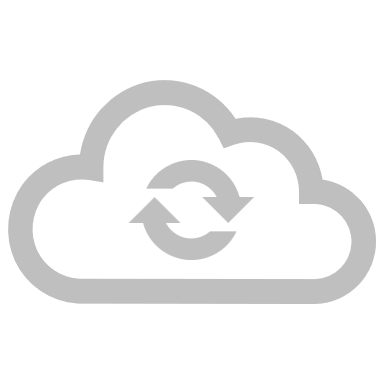 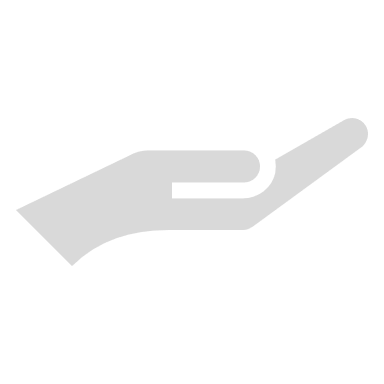 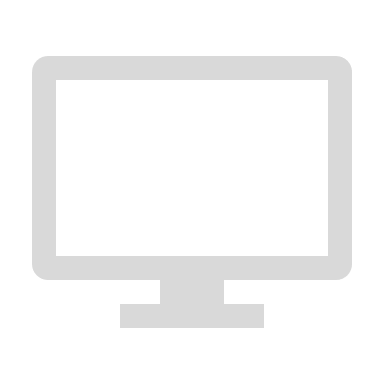 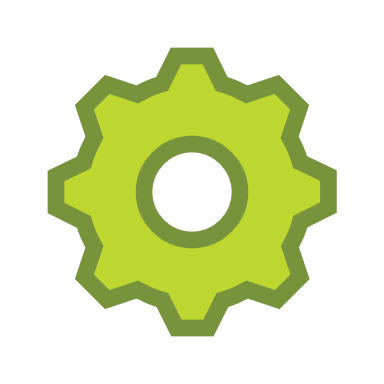 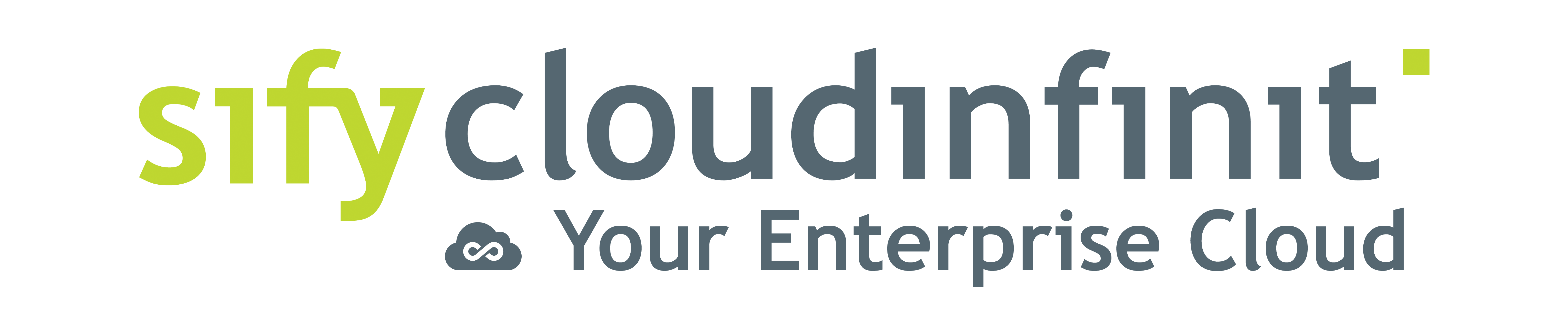 Cloud Management Platform
(Action & Automation)
Cloud Administrators
Self Service
One-click blueprint deployment of distributed workloads across multi-clouds
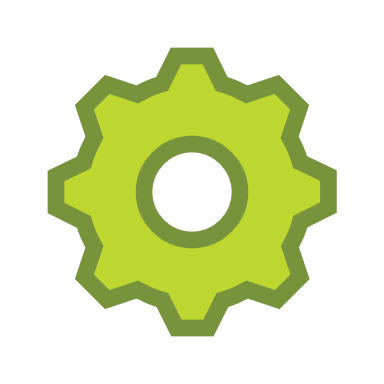 APIs
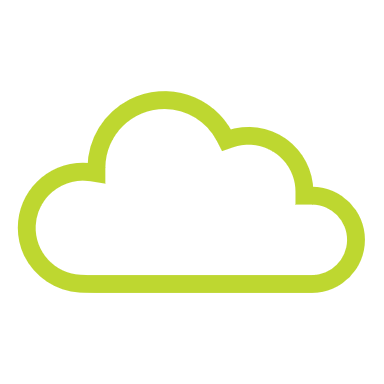 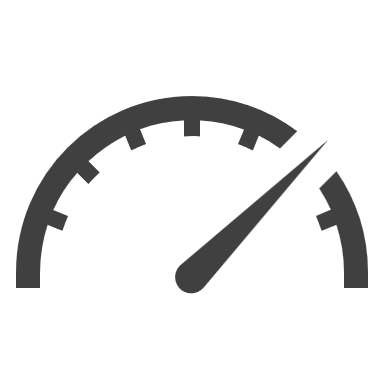 SECAnywhere
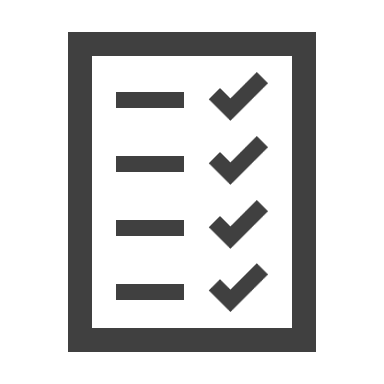 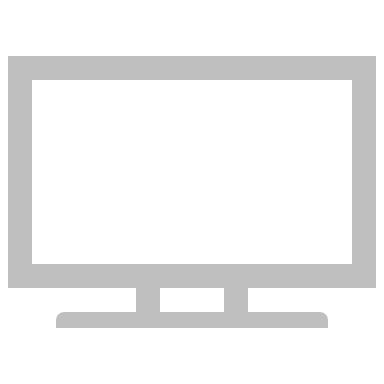 DevOps Management
Unified Dashboard
Role(Profile) Based Access
Automation
Blueprints
Policy Engine
Security & Compliance
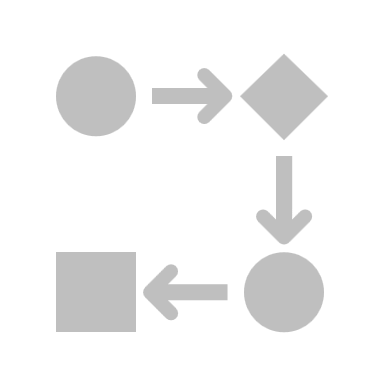 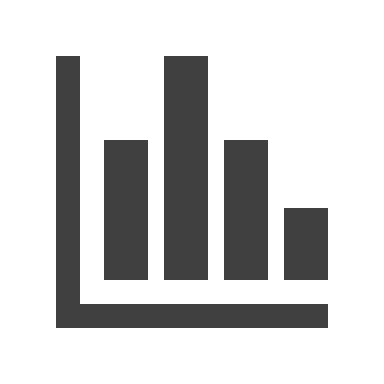 Resource Dashboard and governance from a single portal for all clouds
App & DevOps
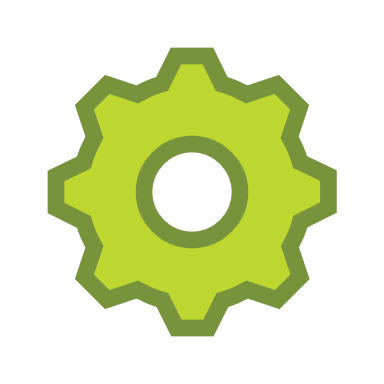 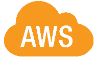 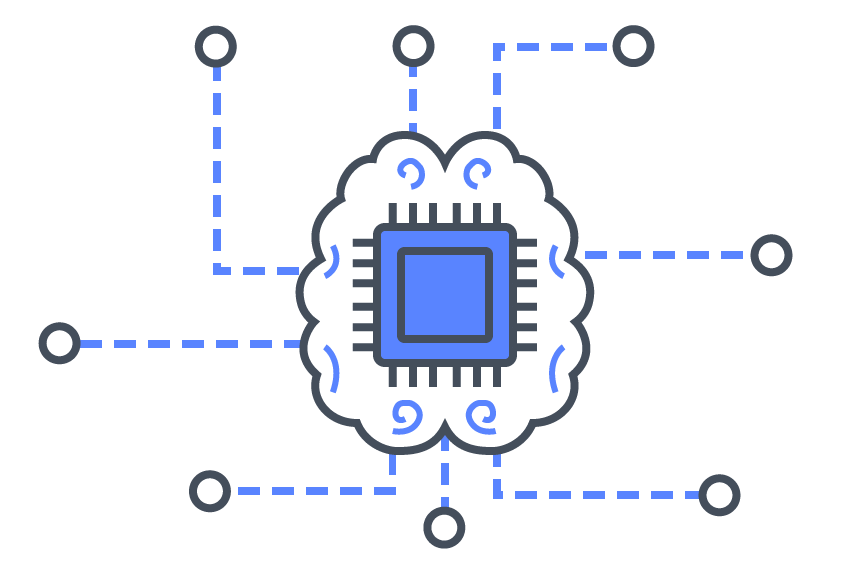 Request / Change
Event / Incident
Monitoring
Discovery
FinOps: 

AI/ML driven real-time observability to optimize and control cloud costs
Dashboard
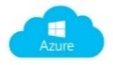 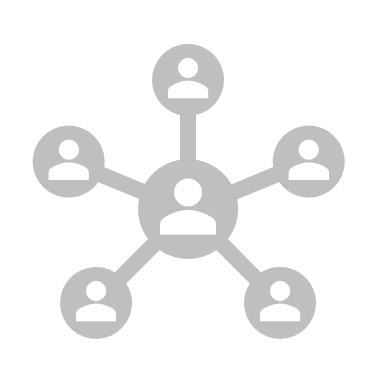 AI / ML
ITSM
(Engagement & Records)
All Users
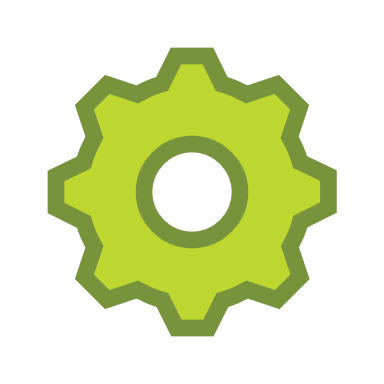 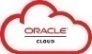 Native Tools
Unified analytical view on overall utilization, trending, resource planning and security assessment
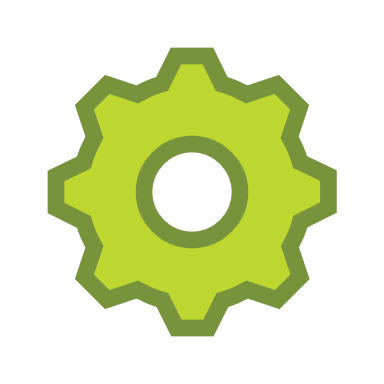 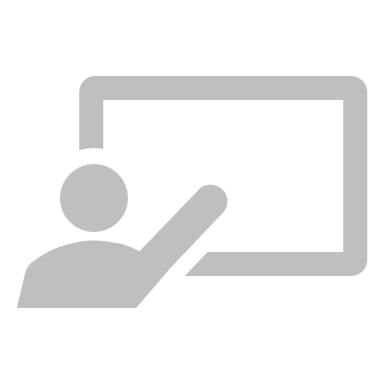 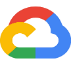 One interface to manage all cloud accounts and chargeback across tenant and clouds
SLA
HA / DR
Knowledge Base
Logs
CxO Users
Automation
Users
Core Platform
POD
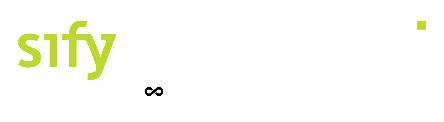 [Speaker Notes: CMP's Building blocks illustrate various services' capabilities, supporting, provisioning, configuration management, automation, blueprints and cost management.

All the CMP configuration parameters are synced with ITSM for seamless integration and life cycle management of platform 

The CMP is designed to support diverse user profiles.]
SIFY FINOPS TO FULFILL CLOUD PROMISE
Cost Governance 

Rightsizing of Cloud resources
Simplify analytics on Overall utilization, trending, resource planning and security gaps. 
Multi Cloud Coverage.
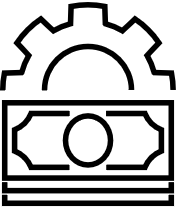 Real-time ML-based observability
Real-time cloud waste analysis vs. 4 months later. 10 million times faster observability. 
Smart Startup & Shutdown Scheduler recommendations.
Chargeback & Budgeting
Anomaly detection. Catch problems now vs. months later.
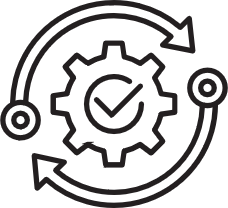 Minimize cloud waste with automation
Identify Orphaned Snapshots, Idle Instances & Unattached Disks. 
Recommendation based on Disk Type, IOPS & EBS space.
Hundreds of thousands of dollars saved, ranging from 20 to 50% of total cloud spends.
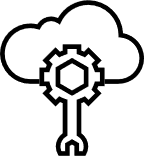 CLOUD ANYWHERE- edge cloud pod
Integrated single pane of orchestration and managed system
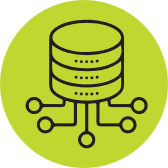 Sify CloudInfinit delivery from Mumbai & Bengaluru data centers
SIFY CMP
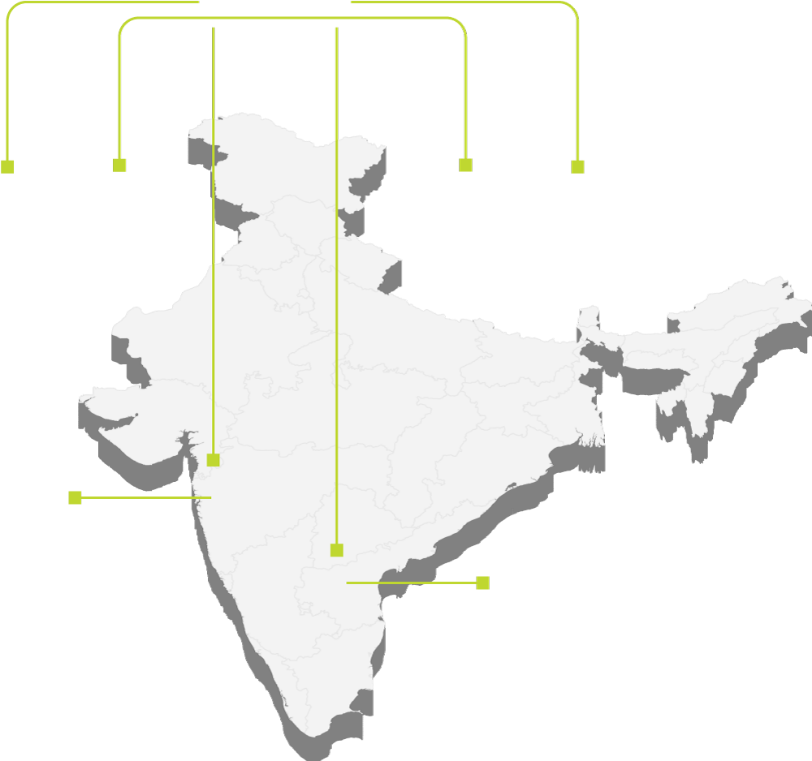 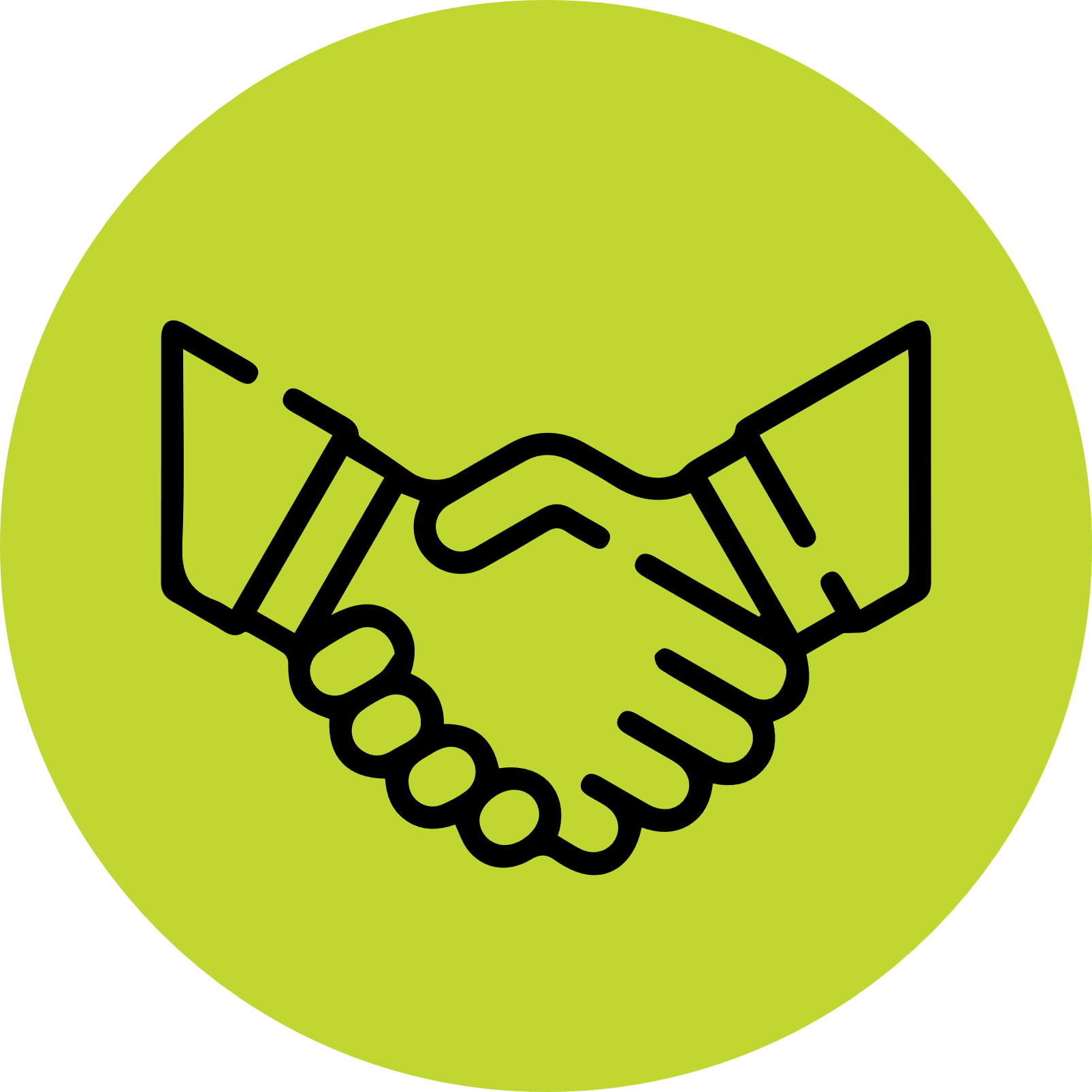 Integration ready with other data centers in India and Global
Sify Cloud
Anywhere Global
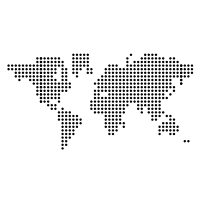 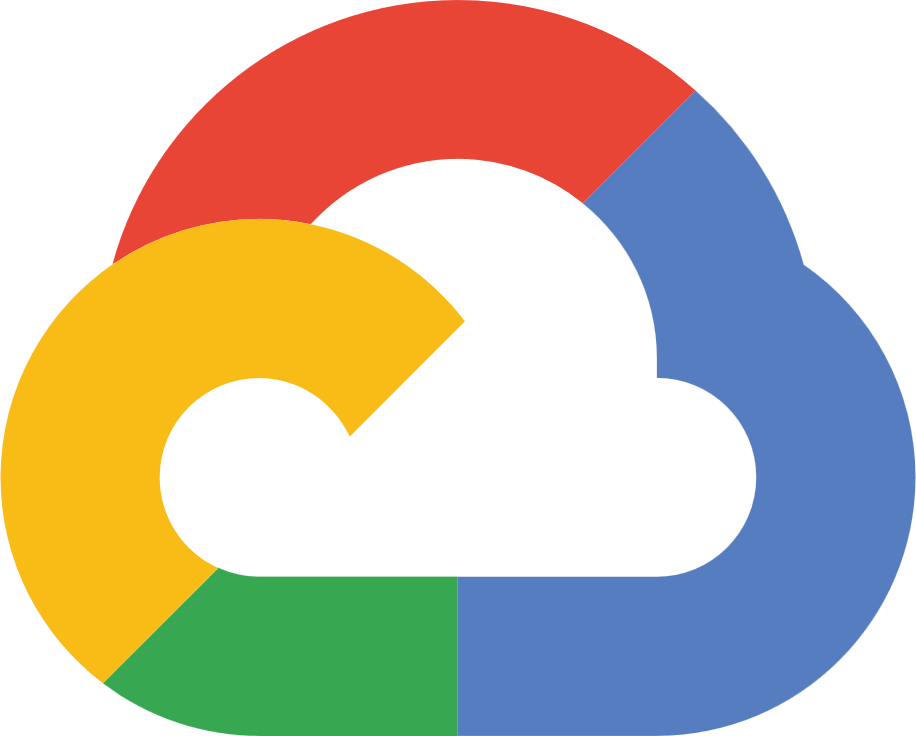 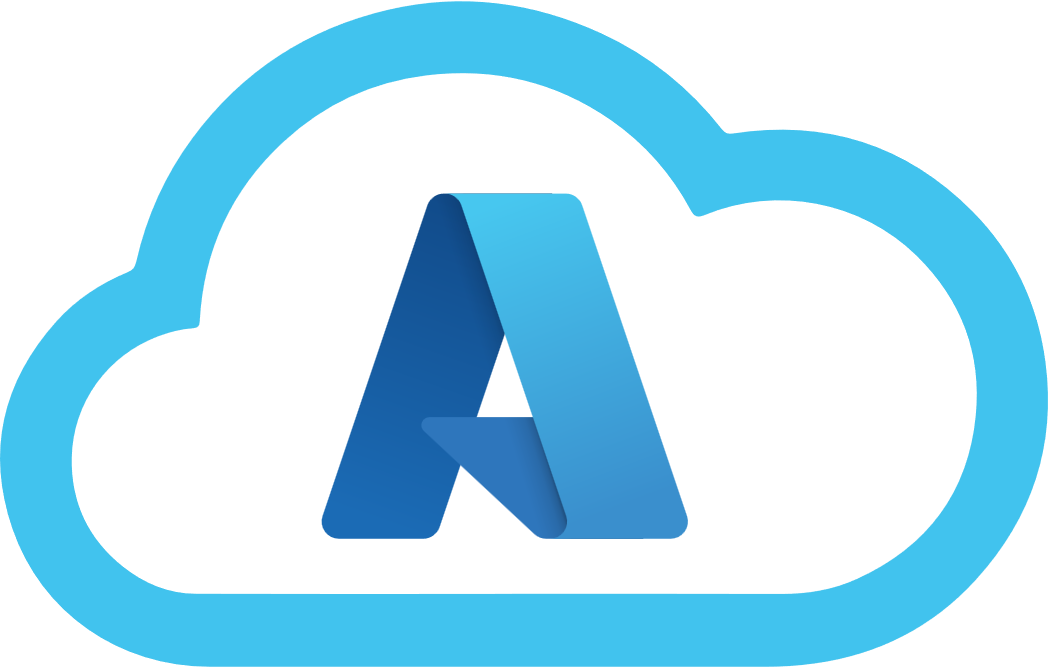 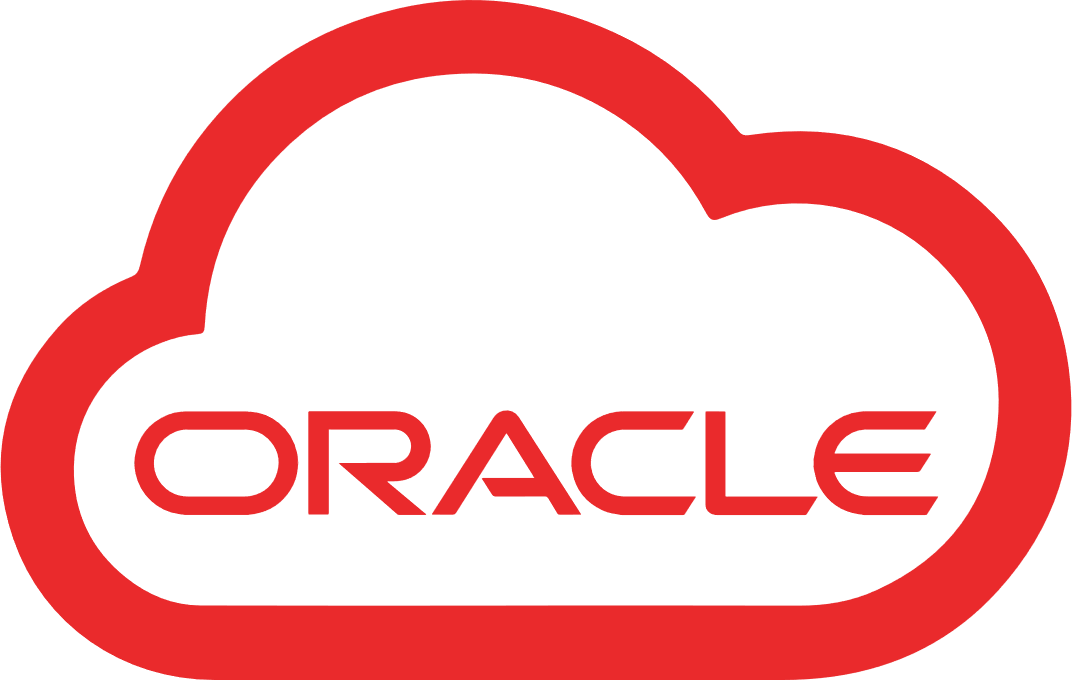 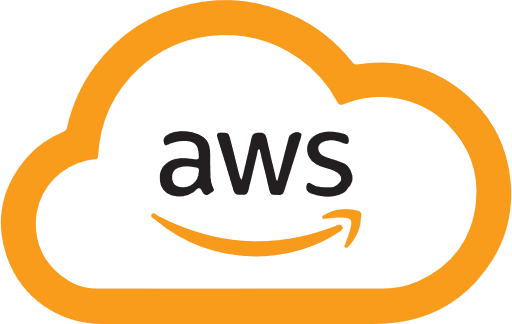 Seamless integration to any of the availability zones across public cloud providers
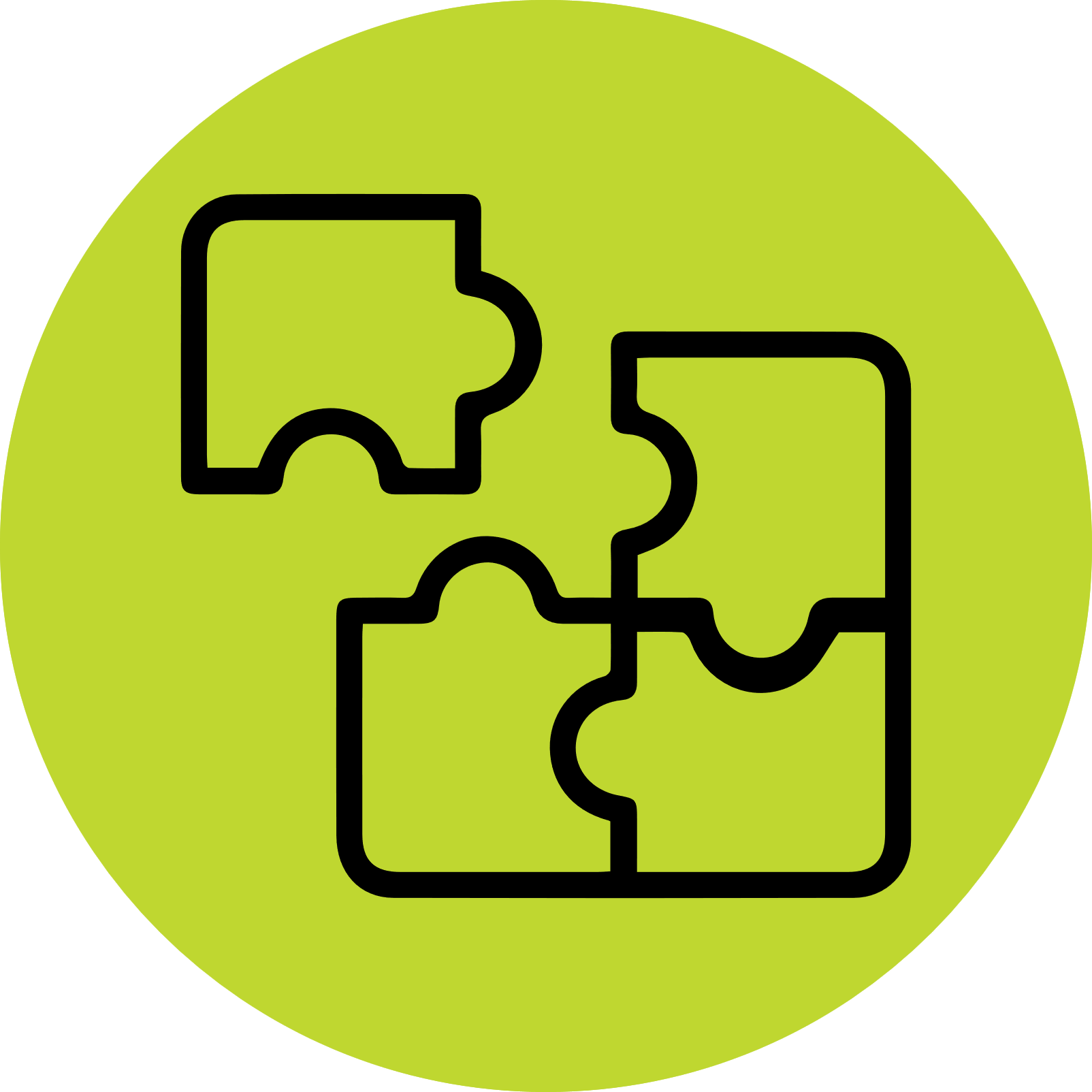 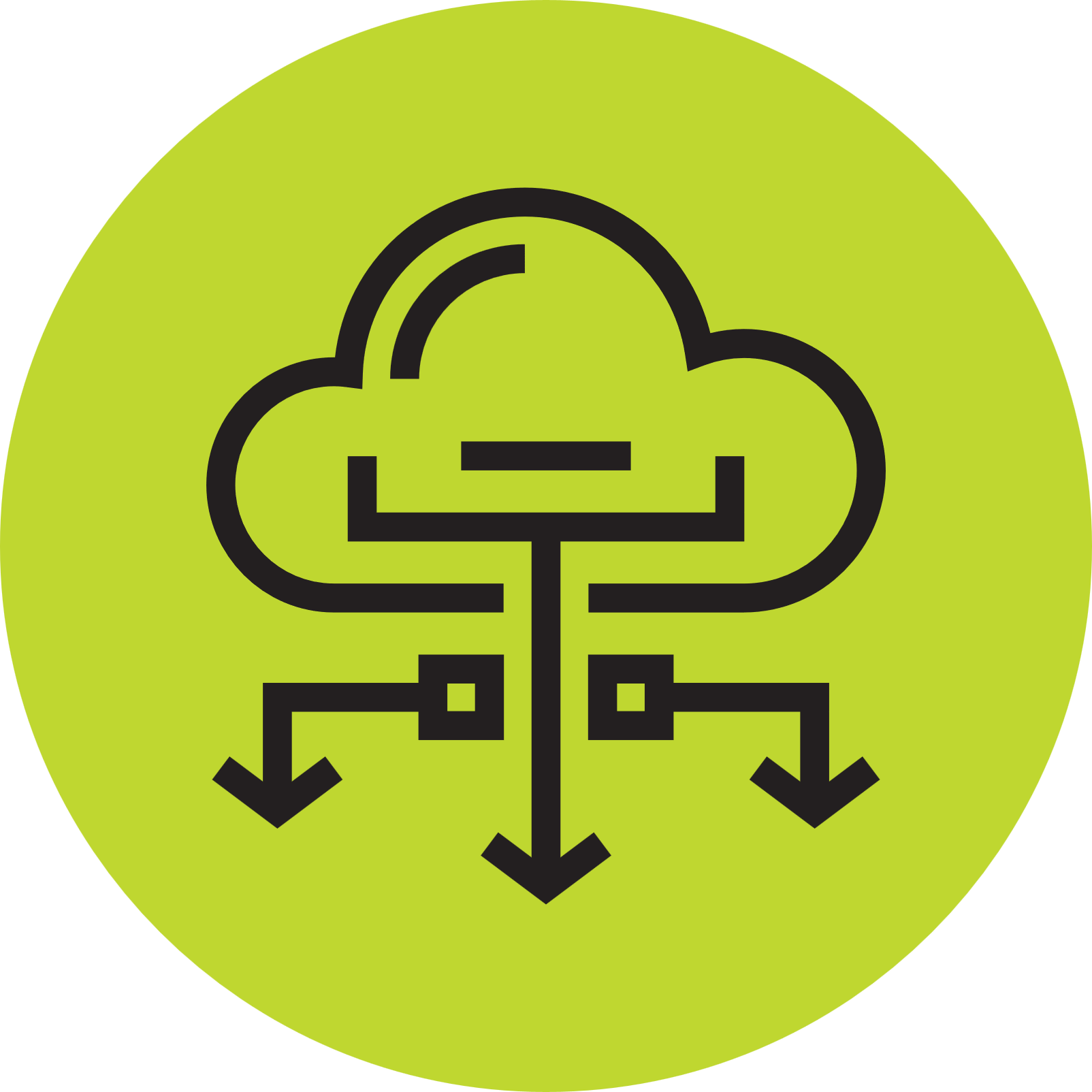 Build, Deploy, Integrate and Manage distributed architecture to customer DC or branch locations or Edge Cloud
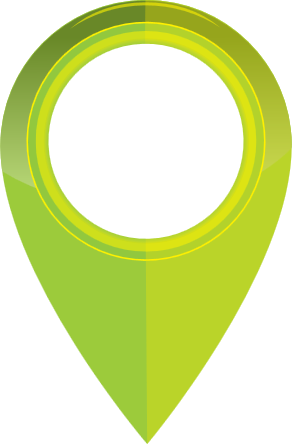 Sify CloudInfinit
Mumbai
Sify CloudInfinit
Bangalore
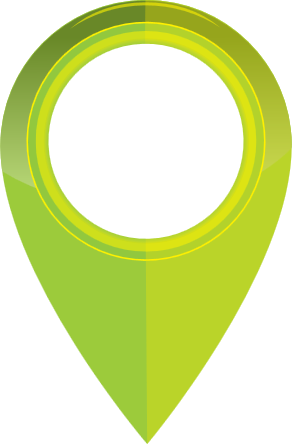 Cloud & IT MANAGED SERVICES FRAMEWORK
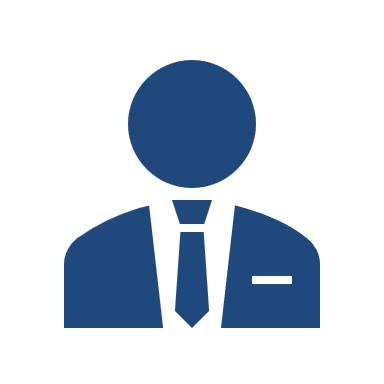 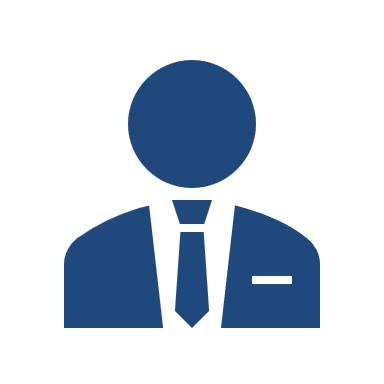 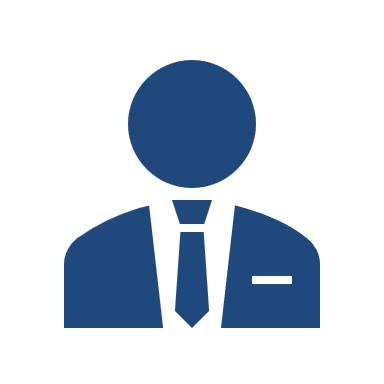 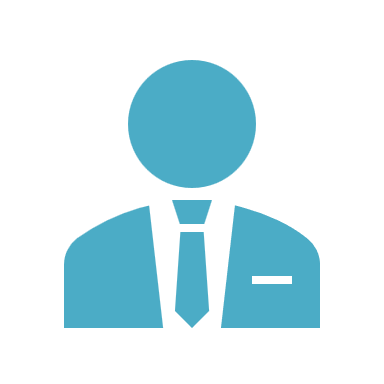 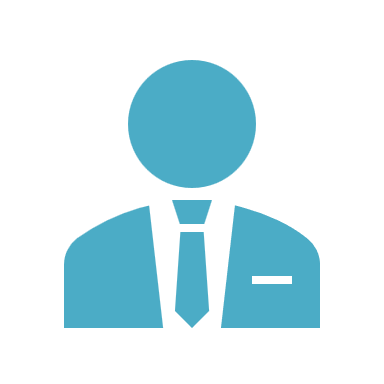 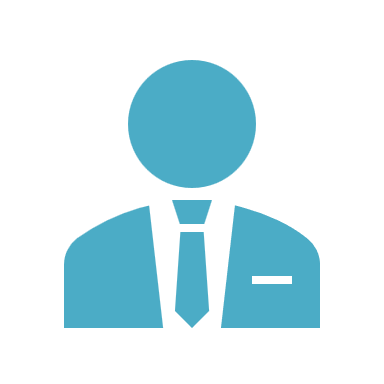 Sify Delivery Team
Customers
Service Management Portal
Service Fulfilment
Provisioning, Orchestration & Service Assurance – Sify Multi-CMP
Request
Event
Incident
Problem
Change
Asset Mgmt.
CMDB
Service Mapping
Sify Monitoring Tool
Data Store
AI/ML Tools
Discovery & Mapping
Monitoring
Business Services Dashboard
Data 
Visualization
Automation
Event Management
AIOps
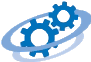 Backup
Agents
Logs
API
Polled
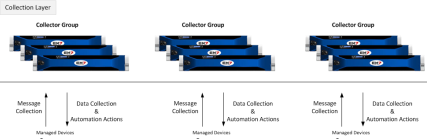 Patch Management
API 
Agents
Syslogs
VA / PT
AV
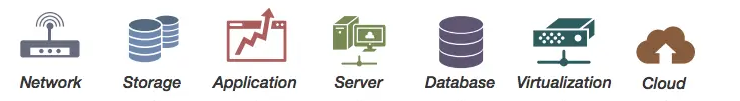 SIEM
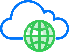 DR
Any Cloud
Operations Support Systems
Sify services complementing hyperscale CSPS
DC & Cloud Strategy
Hyperscale Cloud Infra; Backup & DR
DC Build & Maintain; DRaaS for BCP; Cloud Advisory along with Managed Services
App Migration & Modernization
Infra/App Modernization or Migration
Cloud Migration Services; Kubernetes; 
SAP Expertise & Managed Services
Security
Best in Class Cloud Security
Controls
SOC; Managed Security Services
Sify’s Alignment
Hyperscaler’s Alignment
Customer Experience
Innovate faster with AI/ML & data analytics
Automation, Chat Bots, Digital Workflows; Digital Asset Management
Prepackaged Industry solutions BFSI/ CPG/ Retail, Media, Mfg. etc.
Innovation 
at Core
Industry Led Solutions to enhance Org’s Digital Initiatives
Licenses, Migration, Implementation & Managed services
Workplace Modernization
Workspace suite
Sify CMS capabilities & strengths
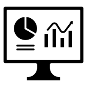 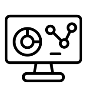 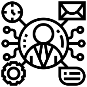 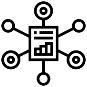 Comprehensive Discovery & Assessment for Cloud adoption
Controlled & Phased -Migration for any to any cloud
Multi-Cloud, Service & Cloud Optimisation Management
Implementation & Consolidation to arrive at a desired state architecture
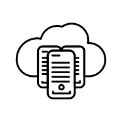 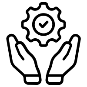 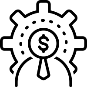 Continuous & Unified Security and Compliance Automation
Cloud Economics (Hybrid-Cloud, Multi-Cloud continuous cost optimization)
AI powered Managed Services
COMPLIANCE AND CERTIFICATIONS
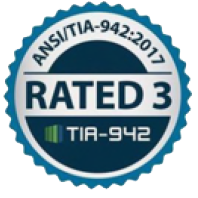 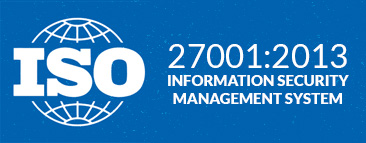 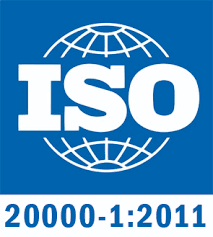 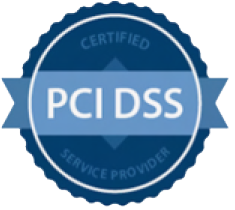 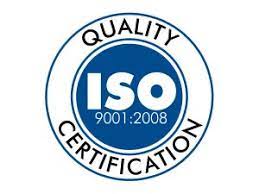 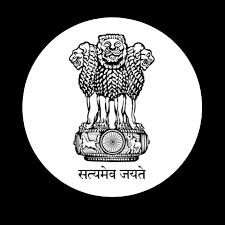 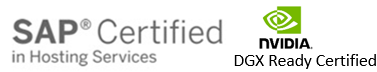 India’s 1st Nvidia DGX Ready DC
Rated 3: Concurrently Maintainable Site Infrastructure
Data Center, Cloud & 
Managed Services
IT Service Management
PCI DSS
MEITY Cloud Empanelled
Telecom Data Center & Managed Services
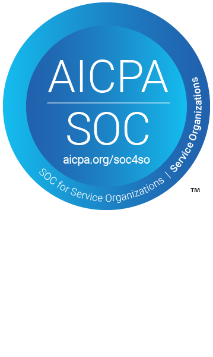 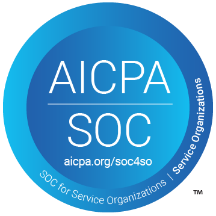 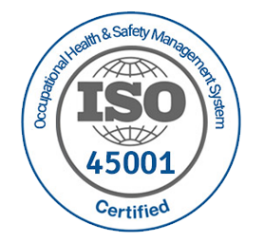 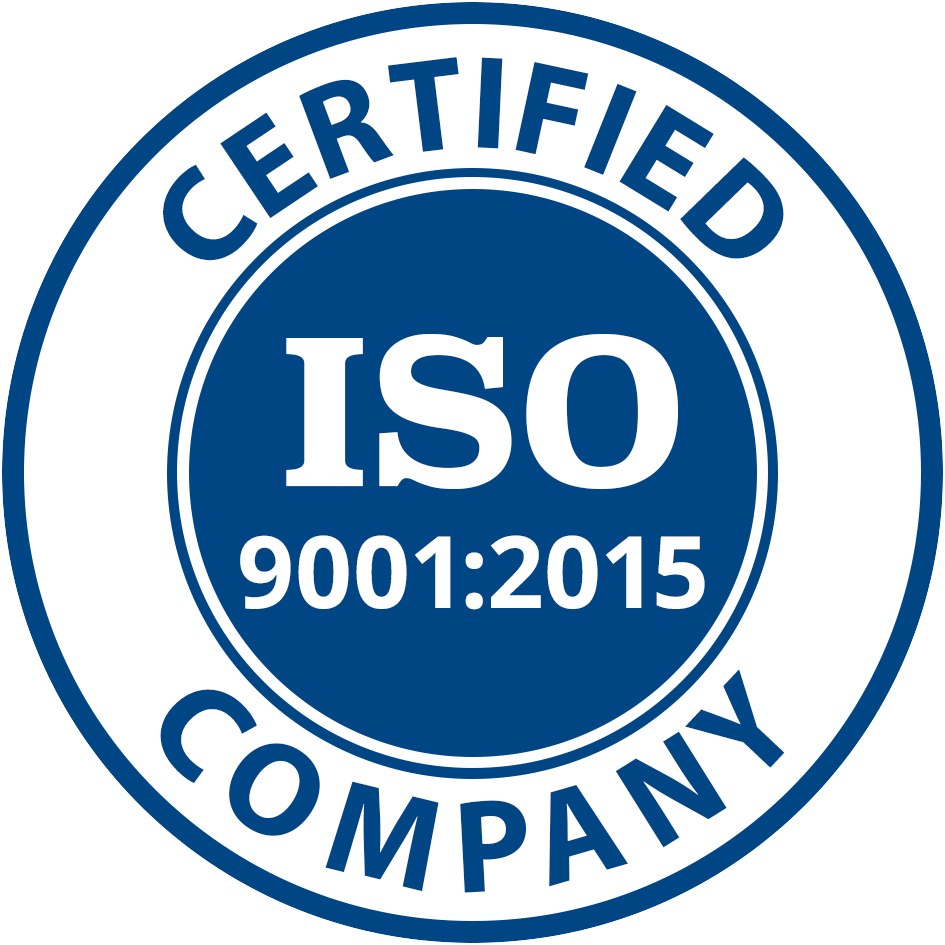 SOC 1 Type II
SOC 2 Type II
Business Continuity Management System
World’s international standard for occupational health and safety
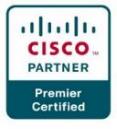 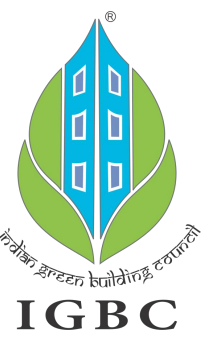 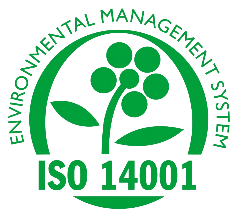 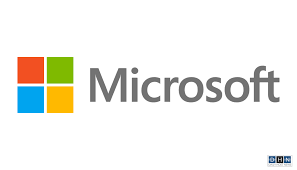 Hosting Partner
SAP Certified In Hosting Services
SAP Certified In Cloud Services
SAP Certified In SAP HANA Operations Services
SAP Certified In Application Management Services
Green Building
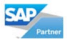 Environmental Management system
Sify: your TRUSTED CLOUD and Managed Services PARTNER
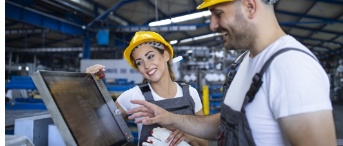 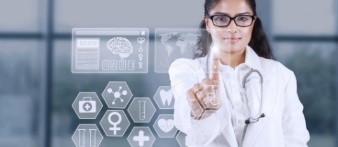 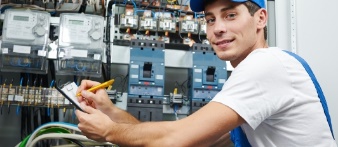 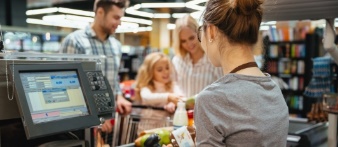 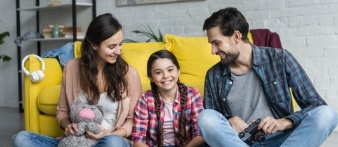 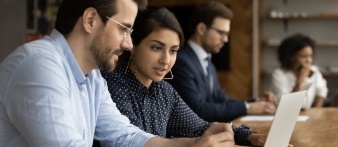 Sify’s integrated hybrid cloud solutions modernized 80% of the business applications of a retail giant with zero service disruption.
India’s largest power utility company chose Sify’s Cloud@Core platform with business-outcome-based model to scale their service to 25 million+ subscribers.
Global steel leader chose Sify to assess and migrate its business-critical SAP workloads to a Hyperscaler at near-zero downtime.
Sify helps a life insurance major transform digitally with AI/ML, cloud-native applications, and modern DevOps toolchains by unlocking the power of hybrid cloud on a Hyperscaler.
A leading healthcare provider chose Sify’s Cloud@Core platform for the digital transformation of patient care services while saving 33% on cloud costs.
Ensured 35% TCO reduction and 3X performance to fast-track digital transformation and bring business resiliency to a major NBFC with multi cloud.
Sify - A complete cloud partner enabling digital services
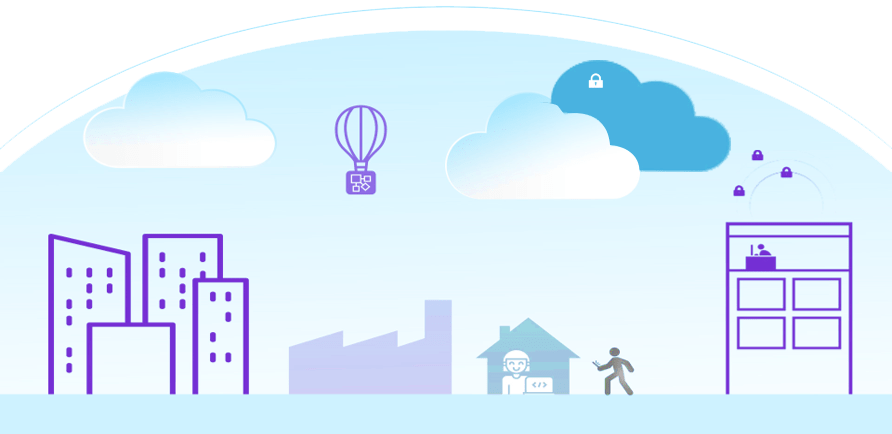 HYBRIDCLOUD
MANAGED EDGE & IOT
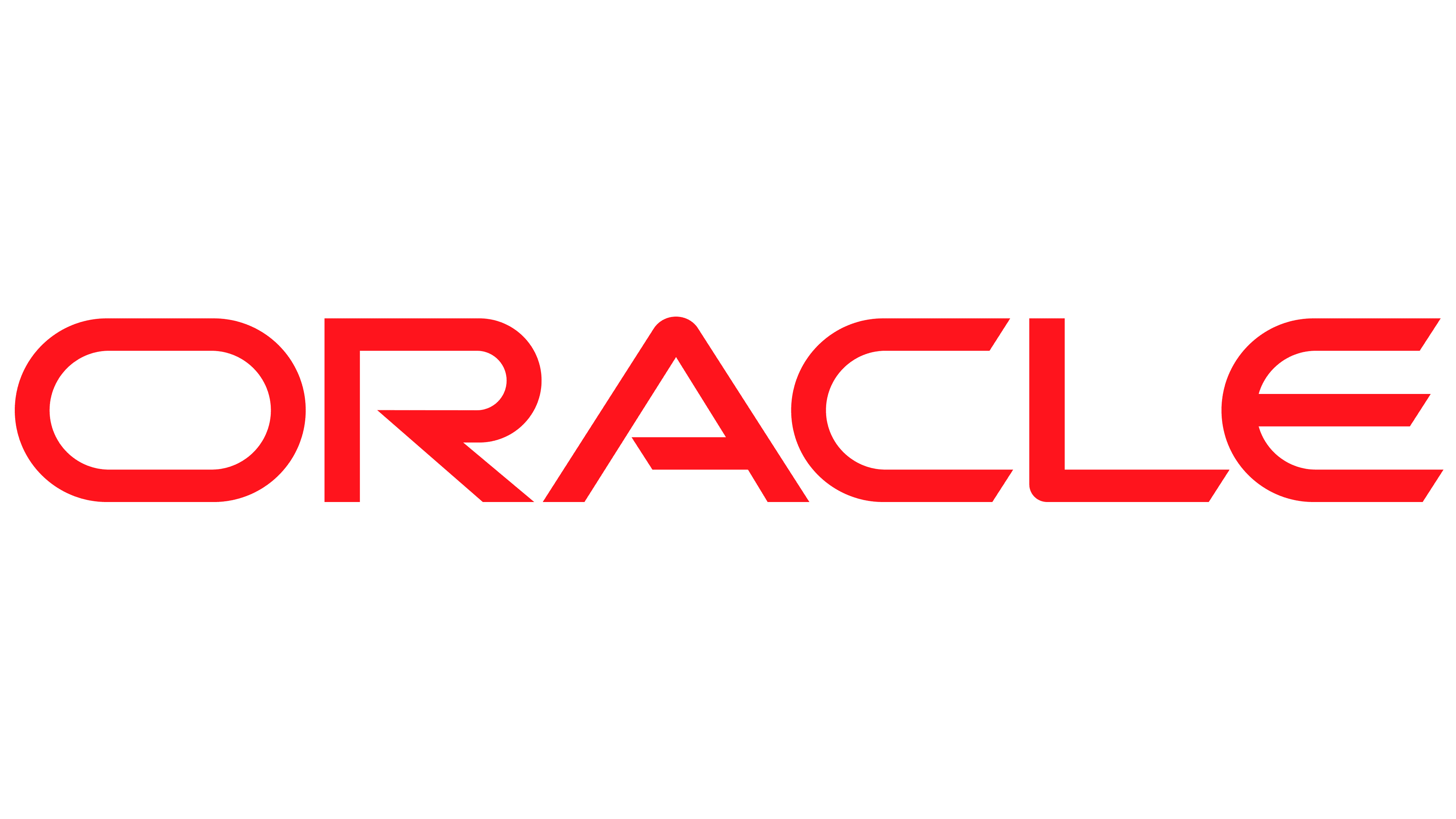 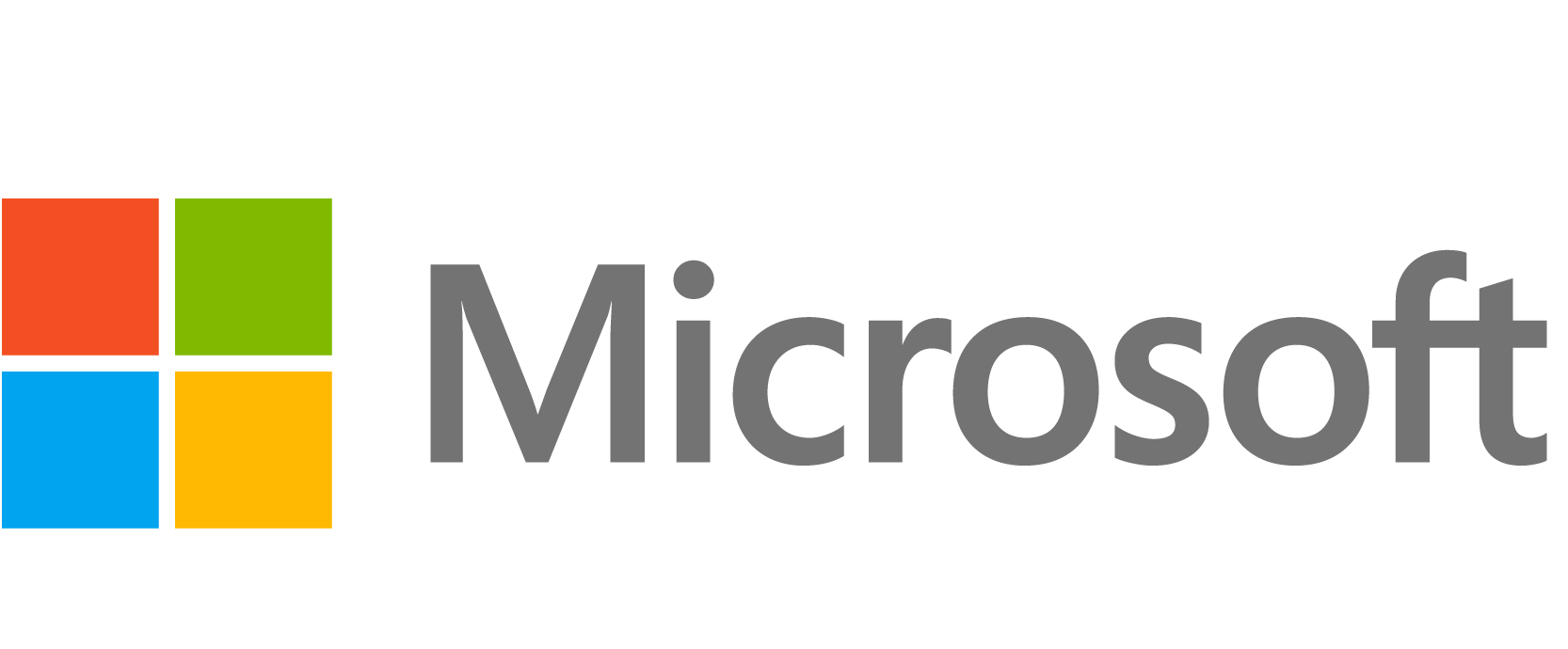 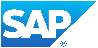 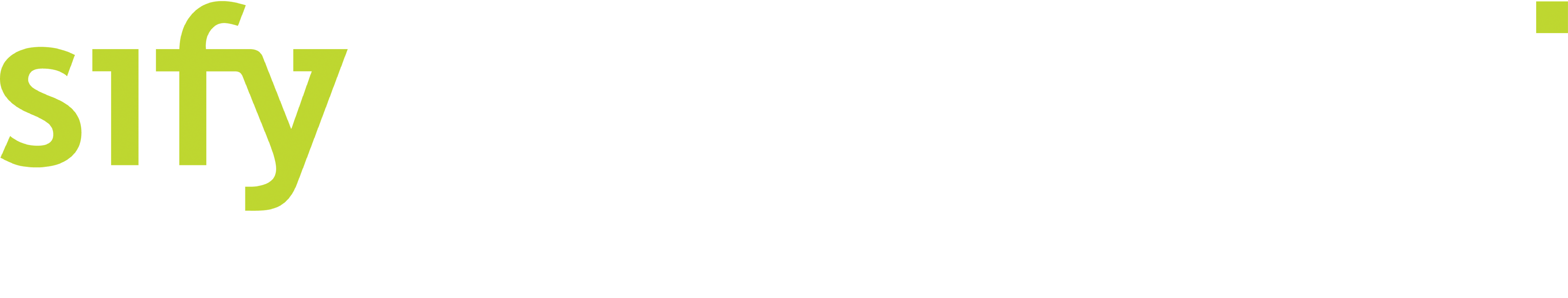 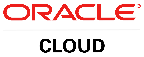 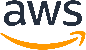 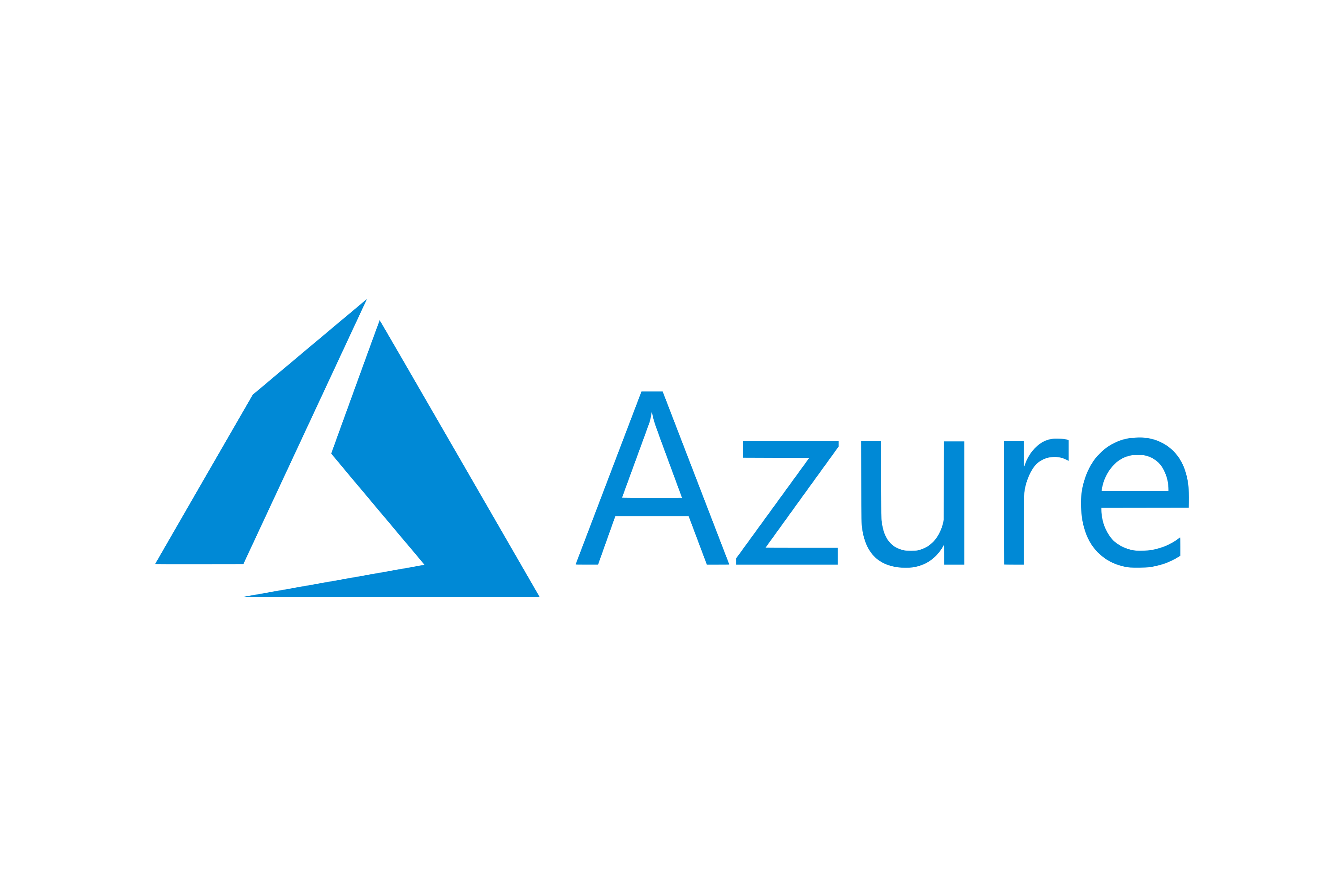 CLOUD STRATEGY
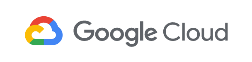 MANAGEDSECURITY SERVICES
AI / ML 
based Automation
CLOUDEVOLUTION
& MIGRATION
CLOUD & DATA CENTER MANAGEMENT & OPTIMIZATION
EDGE
CLOUD
NETWORKING
DIGITALWORKPLACE & COLLABORATION
INTELLIGENT
INVISIBLE
INDUSTRY-LED
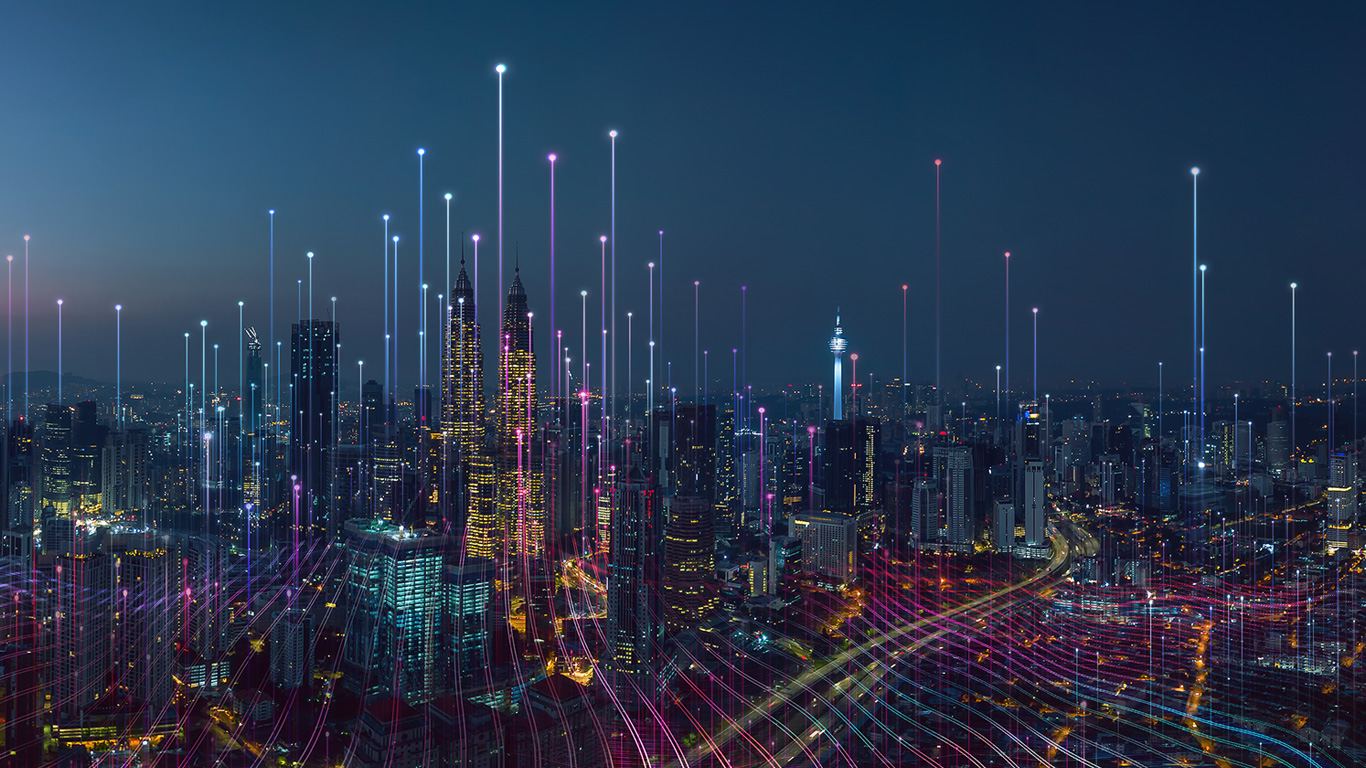 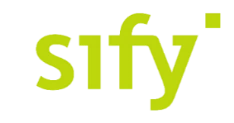 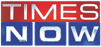 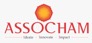 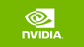 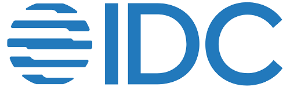 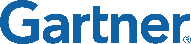 DC Services India & 
Managed Cloud Services APAC
Managed Network Services Global- MQ
Award for Sustainability
Innovation in Data Center
India’s 1st Nvidia 
DGX Ready Liquid & 
Air Cooled DCs
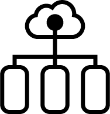 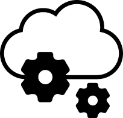 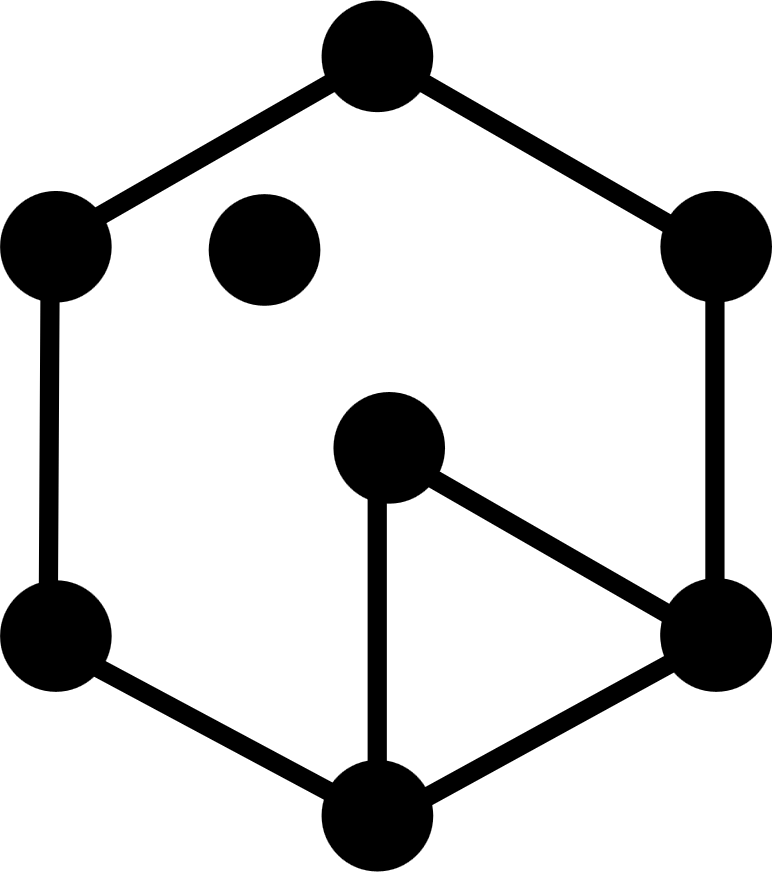 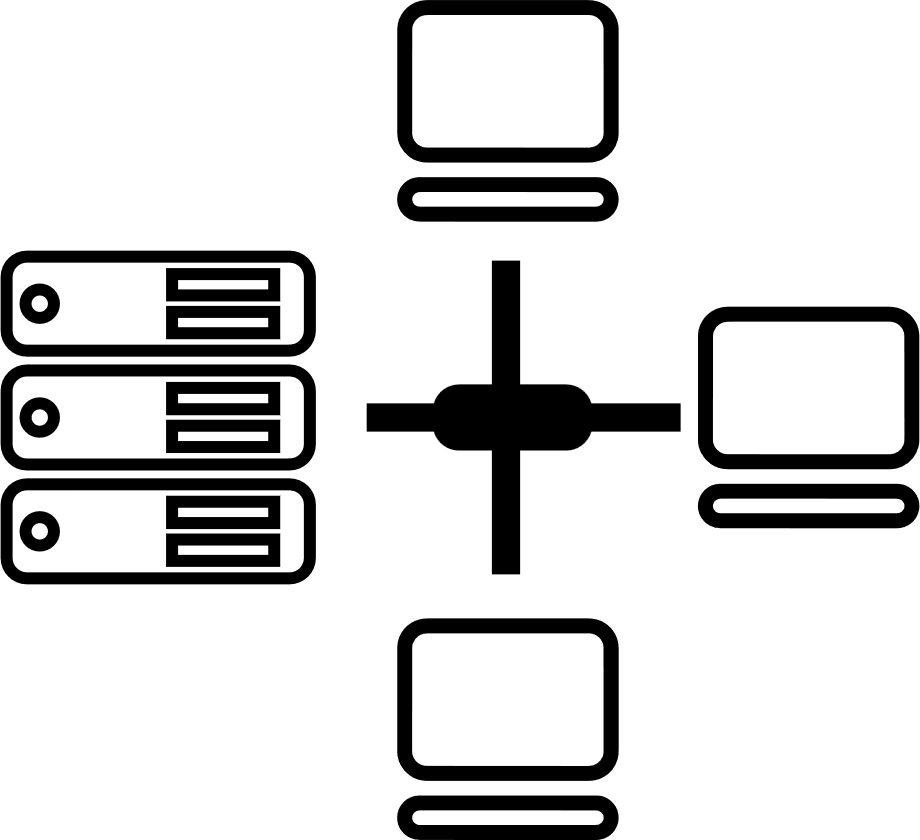 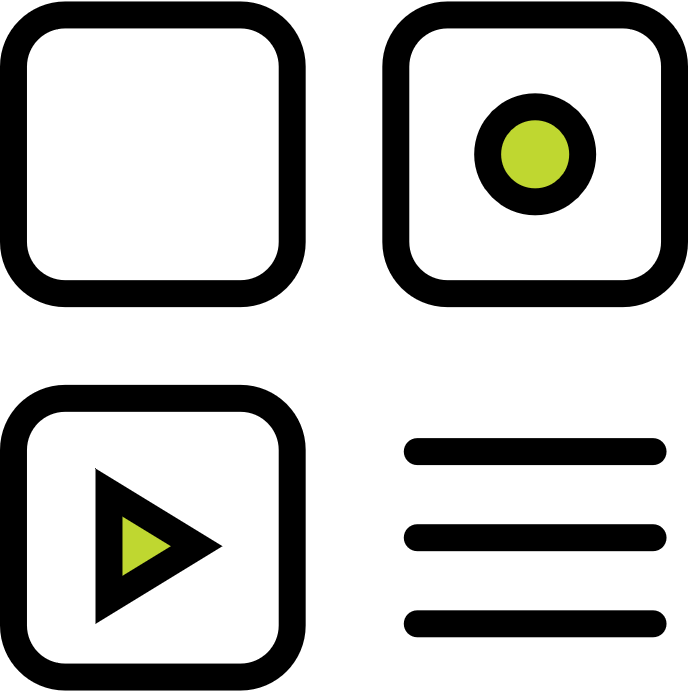 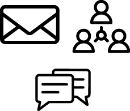 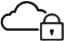 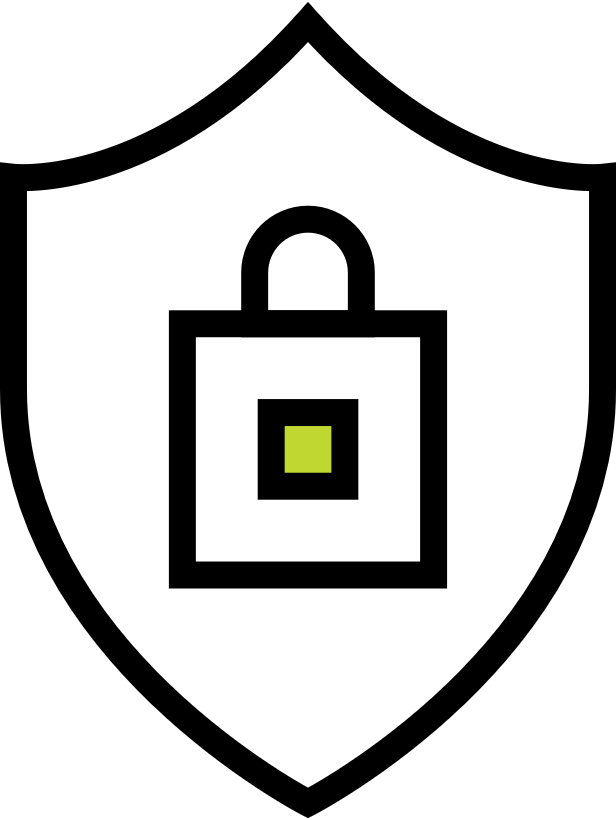 Tried  Tested  Trusted
Network
Infra Services
Network Digital 
Managed Services
Data Center
Colo Services
CloudInfinit+AI
GPU Cloud
Cloud & IT
Managed Services
Digital Apps
Managed Services
Industry Apps
Managed Services
Security 
Managed Services
Your digital infrastructure partner for over 25 years
Thank You
[Speaker Notes: Assocham- Industry
Times Now- Brand
Nvidia- Partner
MMA- Brand

IDC- Cloud- APAC: Leader in Marketscape, India Data Cneter Service 2024]